Z310:     Applications        Enablers            Challenges                 Directions
Nikolaj Bjørner
Microsoft Research
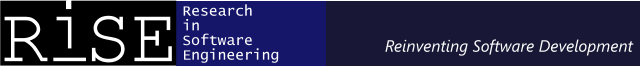 FSE &
This Talk
Z3 – An Efficient SMT Solver

10 x

Applications of Z3 (at Microsoft)

Enabling Technologies – what was important

Challenges – what is compelling future work

Directions – emerging applications
An update 
on Z3
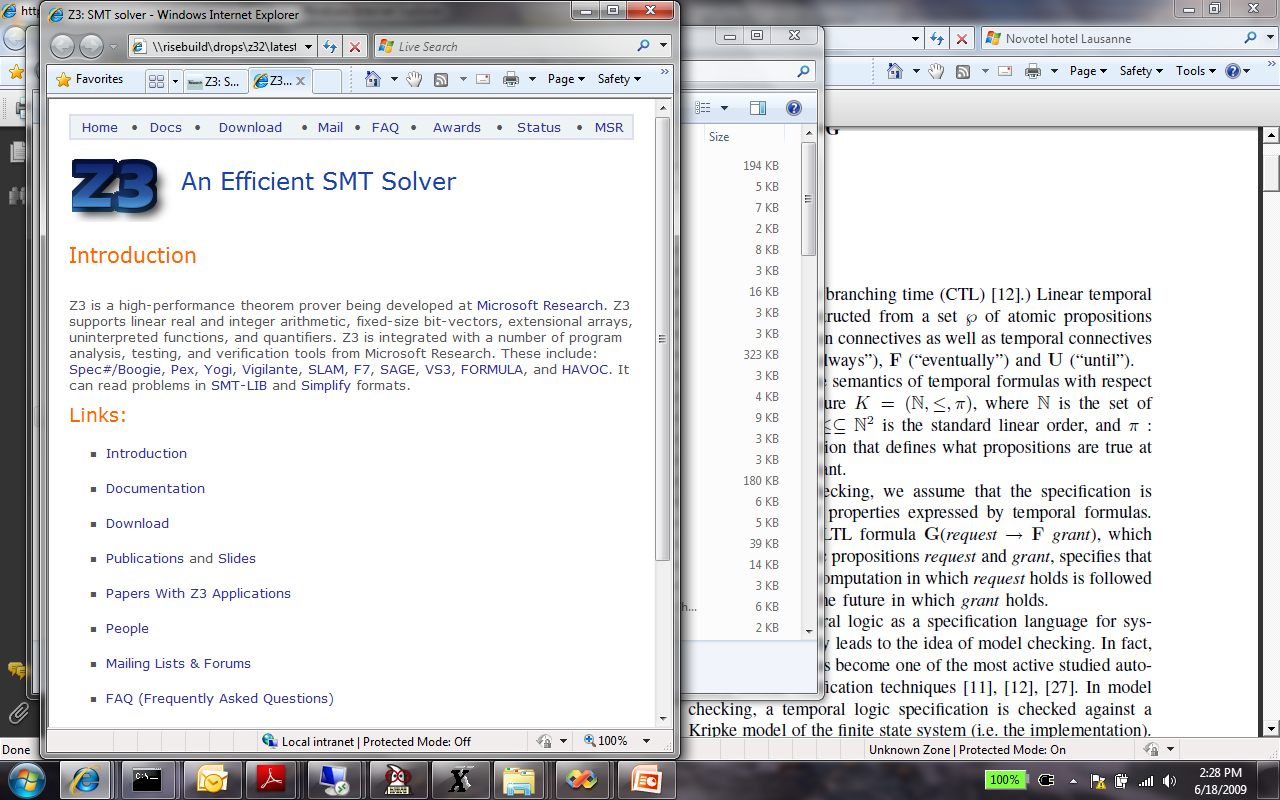 What is Z3?
Theories
Text
C
.NET
OCaml
Bit-Vectors
Rewriting Simplification
Arithmetic
Arrays
Core Theory
E-matching
Data-types
Free functions
Leonardo de Moura &
Nikolaj Bjørner

Microsoft Research
Redmond
SAT solver
What is Z3?
Theories
Arrays
Bit-Vectors
Simplify
OCaml
Lin-arithmetic
Tuples
Uninterpreted functions
SMT-LIB
.NET
Native
C
Quantifiers:
E-matching
Model Generation:
Finite Models
Arithmetic
Arrays
Free Functions
Z3 2.0 released last week
Theories
What is new?
Recursive
 data-types
Groebner-basis
for non-linear
arithmetic
Combinatory
Array 
Logic
Quantifiers:
Super-position
Proof objects
Assumption tracking
Parallel Z3
Z310:     Applications        Enablers            Challenges                 Directions
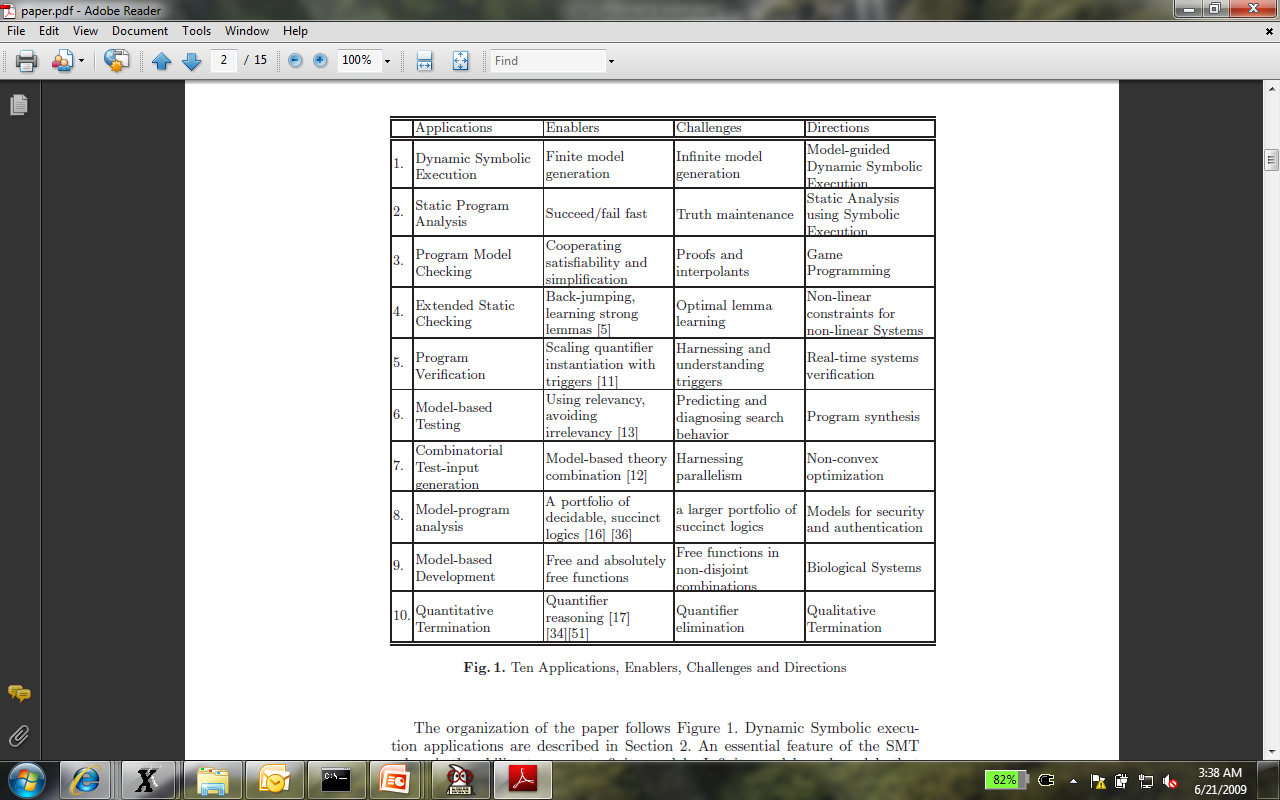 Z3: Some Microsoft Clients
Drivers
Hyper-V
.NET BCL
SLAM/SDV
VCC
PEX
Hoare
Triples
Finite Program abstraction
Is this path feasible?
Proof
Model
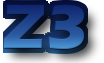 #1 App: Dynamic Symbolic Execution
Run Test and Monitor
Path Condition
Execution Path
TestInputs
KnownPaths
seed
New input
Constraint System
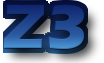 Solve
Unexplored path
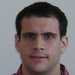 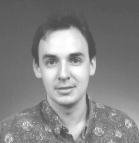 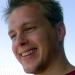 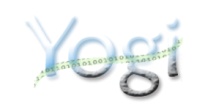 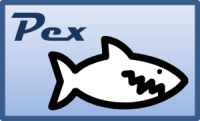 Vigilante
SAGE
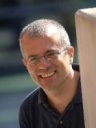 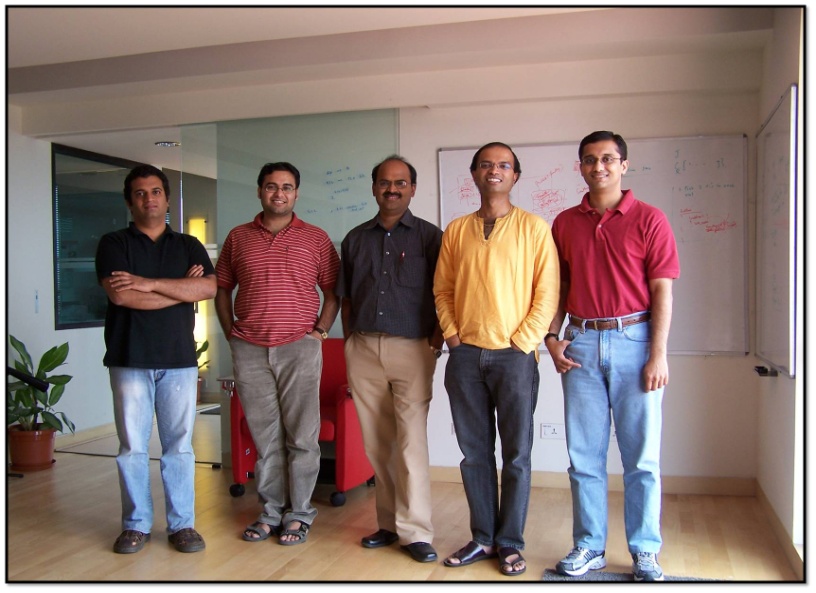 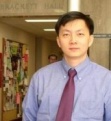 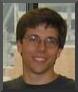 Nikolai Tillmann Peli de Halleux (Pex), Patrice Godefroid (SAGE)
Aditya Nori (Yogi), Jean Philippe Martin, Miguel Castro, 
Manuel Costa, Lintao Zhang (Vigilante)
Test-case generation with SAGEfor exploring x86 binaries
Internal user: “WEX Security team”
Use 100s of dedicated machines 24/7 for months
Apps: image processors, media players, file decoders,…
Bugs: Write/read A/Vs, Crash,…
Uncovered bugs not possiblewith “black-box” methods.
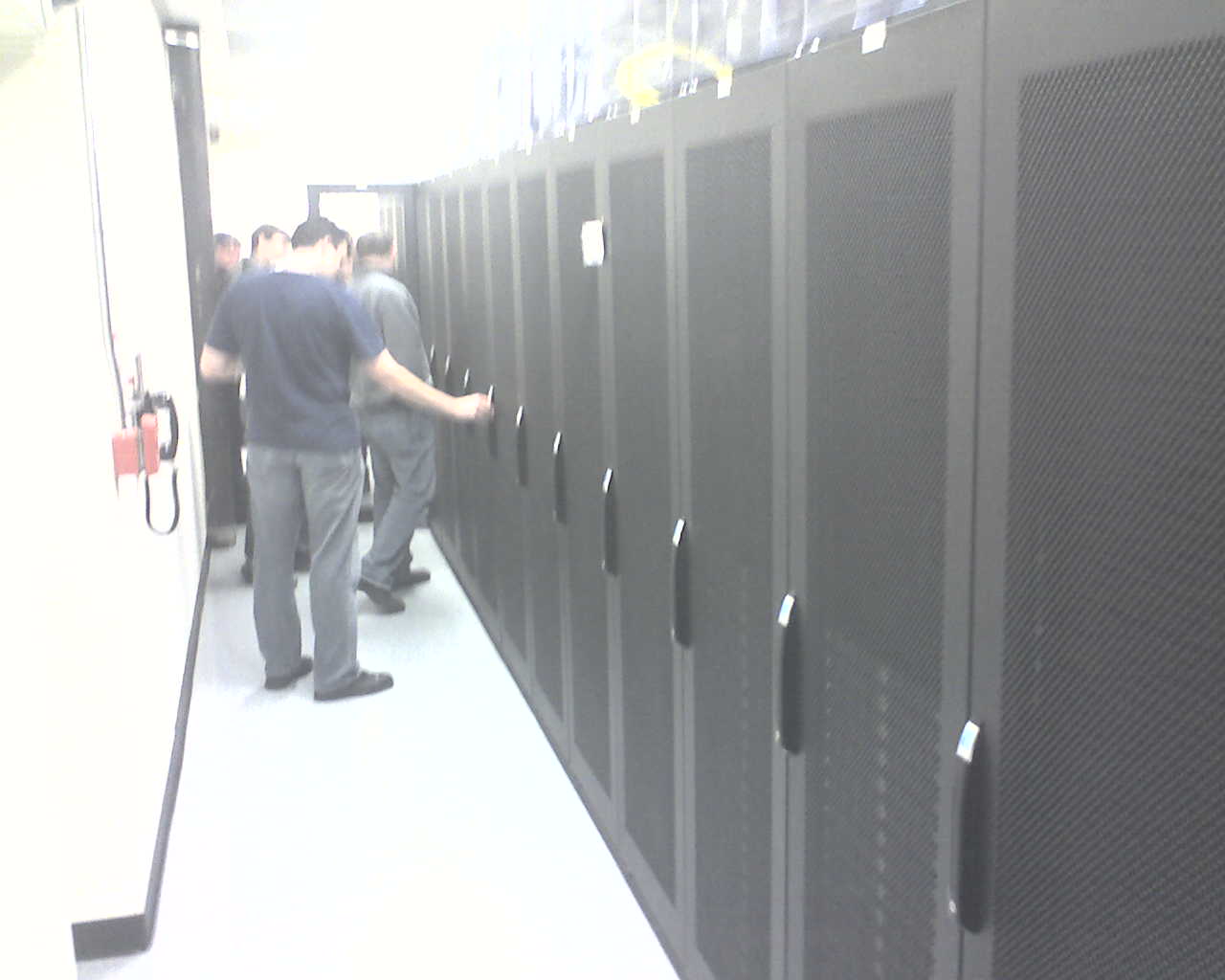 Patrice Godefroid, SPIN workshop Sunday
Test Input Generation byDynamic  Symbolic Execution
Initially, choose Arbitrary
Run Test and Monitor
Solve
TestInputs
Constraint System
Execution Path
KnownPaths
Choose an 
Uncovered Path
Record
Path Condition
Finds only real bugs
No false warnings
Result: small test suite, high code coverage
Test Input Generation byDynamic  Symbolic Execution
a[0] = 0;
a[1] = 0;
a[2] = 0;
a[3] = 0;
…
Initially, choose Arbitrary
Run Test and Monitor
Solve
TestInputs
Constraint System
Execution Path
KnownPaths
Choose an 
Uncovered Path
Record
Path Condition
Finds only real bugs
No false warnings
Result: small test suite, high code coverage
Test Input Generation byDynamic  Symbolic Execution
Initially, choose Arbitrary
Path Condition:
… ⋀ magicNum != 0x95673948
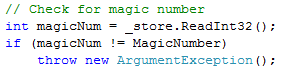 Run Test and Monitor
Solve
TestInputs
Constraint System
Execution Path
KnownPaths
Choose an 
Uncovered Path
Record
Path Condition
Finds only real bugs
No false warnings
Result: small test suite, high code coverage
Test Input Generation byDynamic  Symbolic Execution
Initially, choose Arbitrary
Run Test and Monitor
… ⋀ magicNum != 0x95673948
… ⋀ magicNum == 0x95673948
Solve
TestInputs
Constraint System
Execution Path
KnownPaths
Choose an 
Uncovered Path
Record
Path Condition
Finds only real bugs
No false warnings
Result: small test suite, high code coverage
Test Input Generation byDynamic  Symbolic Execution
a[0] = 206;
a[1] = 202;
a[2] = 239;
a[3] = 190;
Initially, choose Arbitrary
Run Test and Monitor
Solve
TestInputs
Constraint System
Execution Path
KnownPaths
Choose an 
Uncovered Path
Record
Path Condition
Finds only real bugs
No false warnings
Result: small test suite, high code coverage
Test Input Generation byDynamic  Symbolic Execution
Initially, choose Arbitrary
Run Test and Monitor
Solve
TestInputs
Constraint System
Execution Path
KnownPaths
Choose an 
Uncovered Path
Record
Path Condition
Finds only real bugs
No false warnings
Result: small test suite, high code coverage
Automatic Test Input Generation:
Whole-program, white box code analysis
Initially, choose Arbitrary
Run Test and Monitor
Solve
TestInputs
Constraint System
Execution Path
KnownPaths
Choose an 
Uncovered Path
Record
Path Condition
Finds only real bugs
No false warnings
Result: small test suite, high code coverage
ArrayList with Pex: The Spec
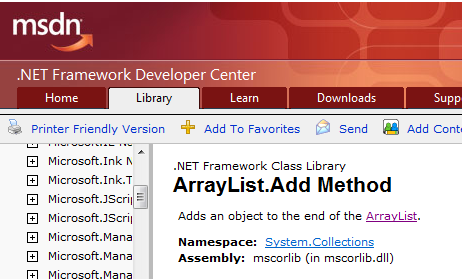 Nikolai Tillmann, RV workshop, Saturday
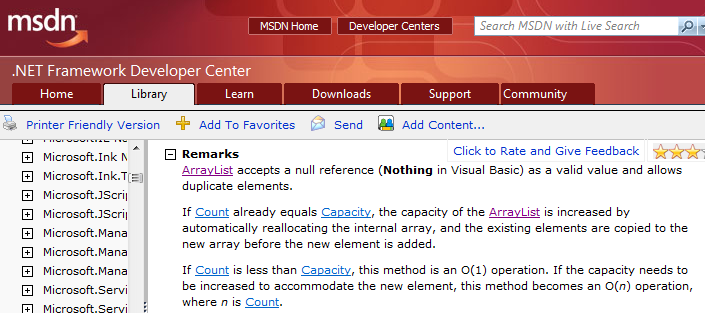 ArrayList: AddItem Test
class ArrayListTest {  [PexMethod]  void AddItem(int c, object item) {      var list = new ArrayList(c);      list.Add(item);
      Assert(list[0] == item); }
}
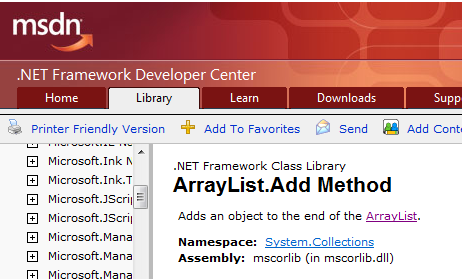 class ArrayList {
  object[] items;  int count;

  ArrayList(int capacity) {
    if (capacity < 0) throw ...;
    items = new object[capacity];  }

  void Add(object item) {
    if (count == items.Length)       ResizeArray();

    items[this.count++] = item; }...
ArrayList: Starting Pex …
class ArrayListTest {  [PexMethod]  void AddItem(int c, object item) {      var list = new ArrayList(c);      list.Add(item);
      Assert(list[0] == item); }
}
class ArrayList {
  object[] items;  int count;

  ArrayList(int capacity) {
    if (capacity < 0) throw ...;
    items = new object[capacity];  }

  void Add(object item) {
    if (count == items.Length)       ResizeArray();

    items[this.count++] = item; }...
ArrayList: Run 1, (0,null)
class ArrayListTest {  [PexMethod]  void AddItem(int c, object item) {      var list = new ArrayList(c);      list.Add(item);
      Assert(list[0] == item); }
}
class ArrayList {
  object[] items;  int count;

  ArrayList(int capacity) {
    if (capacity < 0) throw ...;
    items = new object[capacity];  }

  void Add(object item) {
    if (count == items.Length)       ResizeArray();

    items[this.count++] = item; }...
ArrayList: Run 1, (0,null)
class ArrayListTest {  [PexMethod]  void AddItem(int c, object item) {      var list = new ArrayList(c);      list.Add(item);
      Assert(list[0] == item); }
}
c < 0     false
class ArrayList {
  object[] items;  int count;

  ArrayList(int capacity) {
    if (capacity < 0) throw ...;
    items = new object[capacity];  }

  void Add(object item) {
    if (count == items.Length)       ResizeArray();

    items[this.count++] = item; }...
ArrayList: Run 1, (0,null)
class ArrayListTest {  [PexMethod]  void AddItem(int c, object item) {      var list = new ArrayList(c);      list.Add(item);
      Assert(list[0] == item); }
}
0 == c    true
class ArrayList {
  object[] items;  int count;

  ArrayList(int capacity) {
    if (capacity < 0) throw ...;
    items = new object[capacity];  }

  void Add(object item) {
    if (count == items.Length)       ResizeArray();

    items[this.count++] = item; }...
ArrayList: Run 1, (0,null)
class ArrayListTest {  [PexMethod]  void AddItem(int c, object item) {      var list = new ArrayList(c);      list.Add(item);
      Assert(list[0] == item); }
}
item == item    true
class ArrayList {
  object[] items;  int count;

  ArrayList(int capacity) {
    if (capacity < 0) throw ...;
    items = new object[capacity];  }

  void Add(object item) {
    if (count == items.Length)       ResizeArray();

    items[this.count++] = item; }...
This is a tautology, 
i.e. a constraint that is always true,
regardless of the chosen values.

We can ignore such constraints.
ArrayList: Picking the next branch to cover
class ArrayListTest {  [PexMethod]  void AddItem(int c, object item) {      var list = new ArrayList(c);      list.Add(item);
      Assert(list[0] == item); }
}
class ArrayList {
  object[] items;  int count;

  ArrayList(int capacity) {
    if (capacity < 0) throw ...;
    items = new object[capacity];  }

  void Add(object item) {
    if (count == items.Length)       ResizeArray();

    items[this.count++] = item; }...
ArrayList: Solve constraints using SMT solver
class ArrayListTest {  [PexMethod]  void AddItem(int c, object item) {      var list = new ArrayList(c);      list.Add(item);
      Assert(list[0] == item); }
}
class ArrayList {
  object[] items;  int count;

  ArrayList(int capacity) {
    if (capacity < 0) throw ...;
    items = new object[capacity];  }

  void Add(object item) {
    if (count == items.Length)       ResizeArray();

    items[this.count++] = item; }...
Z3
Constraint solver

Z3 has decision procedures for
 Arrays
 Linear integer arithmetic
 Bitvector arithmetic
 …
 (Everything but floating-point numbers)
ArrayList: Run 2, (1, null)
class ArrayListTest {  [PexMethod]  void AddItem(int c, object item) {      var list = new ArrayList(c);      list.Add(item);
      Assert(list[0] == item); }
}
0 == c    false
class ArrayList {
  object[] items;  int count;

  ArrayList(int capacity) {
    if (capacity < 0) throw ...;
    items = new object[capacity];  }

  void Add(object item) {
    if (count == items.Length)       ResizeArray();

    items[this.count++] = item; }...
ArrayList: Pick new branch
class ArrayListTest {  [PexMethod]  void AddItem(int c, object item) {      var list = new ArrayList(c);      list.Add(item);
      Assert(list[0] == item); }
}
class ArrayList {
  object[] items;  int count;

  ArrayList(int capacity) {
    if (capacity < 0) throw ...;
    items = new object[capacity];  }

  void Add(object item) {
    if (count == items.Length)       ResizeArray();

    items[this.count++] = item; }...
ArrayList: Run 3, (-1, null)
class ArrayListTest {  [PexMethod]  void AddItem(int c, object item) {      var list = new ArrayList(c);      list.Add(item);
      Assert(list[0] == item); }
}
class ArrayList {
  object[] items;  int count;

  ArrayList(int capacity) {
    if (capacity < 0) throw ...;
    items = new object[capacity];  }

  void Add(object item) {
    if (count == items.Length)       ResizeArray();

    items[this.count++] = item; }...
ArrayList: Run 3, (-1, null)
class ArrayListTest {  [PexMethod]  void AddItem(int c, object item) {      var list = new ArrayList(c);      list.Add(item);
      Assert(list[0] == item); }
}
c < 0     true
class ArrayList {
  object[] items;  int count;

  ArrayList(int capacity) {
    if (capacity < 0) throw ...;
    items = new object[capacity];  }

  void Add(object item) {
    if (count == items.Length)       ResizeArray();

    items[this.count++] = item; }...
ArrayList: Run 3, (-1, null)
class ArrayListTest {  [PexMethod]  void AddItem(int c, object item) {      var list = new ArrayList(c);      list.Add(item);
      Assert(list[0] == item); }
}
class ArrayList {
  object[] items;  int count;

  ArrayList(int capacity) {
    if (capacity < 0) throw ...;
    items = new object[capacity];  }

  void Add(object item) {
    if (count == items.Length)       ResizeArray();

    items[this.count++] = item; }...
White box testing in practice
How to test this code?
(Real code from .NET base class libraries.)
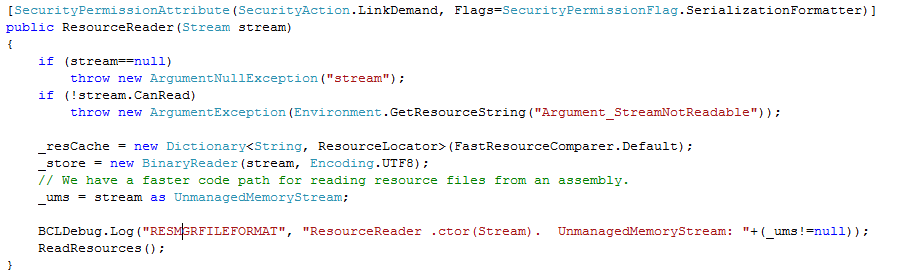 33
White box testing in practice
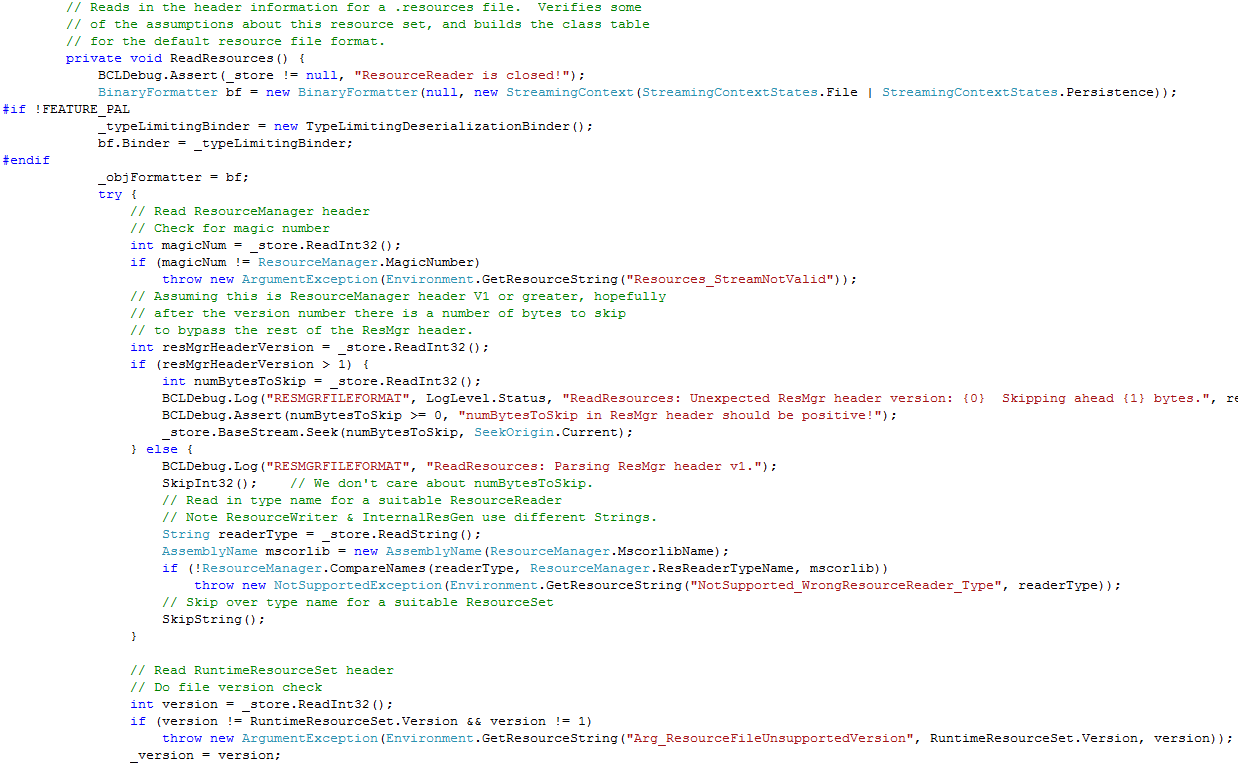 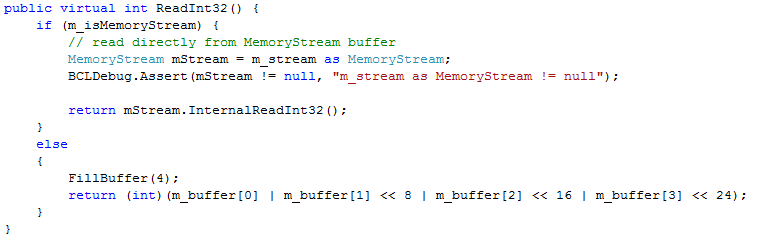 34
Pex – Test Input Generation Demo
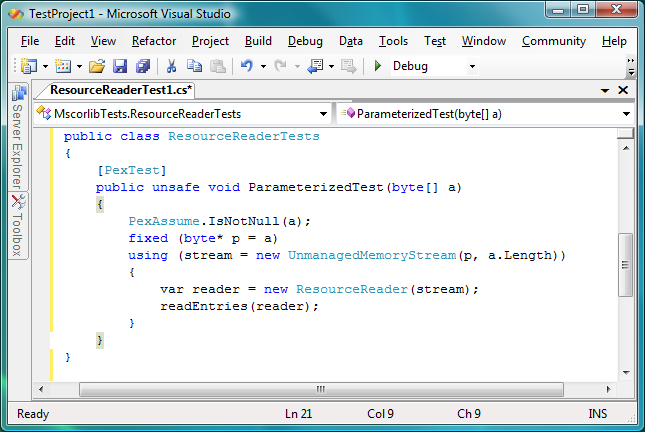 Test input, generated by Pex
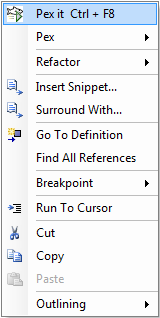 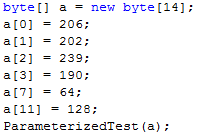 35
#1 Enabler: finite model-finding
Model generation
Models used as test inputs

Incremental solving
Given a formula F, find a model M, that minimizes the value of the variables x0 … xn
Push / Pop of contexts for model minimization

Demo: Example Z3 model
#1 Challenge: non-finite model-finding
#1 Direction: Model-driven Dynamic Symbolic Execution
#2 Static Program Analysis
3(INT_MAX+1)/4 +(INT_MAX+1)/4 
 = INT_MIN
-INT_MIN= INT_MIN
Application: PREfix Static Analysis 





Enabler: Bit-precise support
Challenge: Speed
More about PREfix & Z3 by Yannick Moy
string itoa(int n) {
     string s = “”;
     if (n < 0) {
         s += “-”;
         n = -n;
     }
     // Add digits to s
     ….
int binary_search(int[] arr, int low,                        int high, int key)  
     while (low <= high)   {
 		// Find middle value
		int mid = (low + high) / 2;
		int val = arr[mid];
		// Refine range
		...
#3 Program Model Checking
Z3 is part of SDV 2.0 (Windows 7) and Yogi
Z3 is used for:
Predicate abstraction (c2bp)
Counter-example refinement (newton)
Maintaining symbolic state summaries
An enabling feature: Term Simplification.
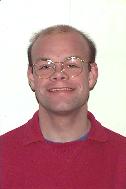 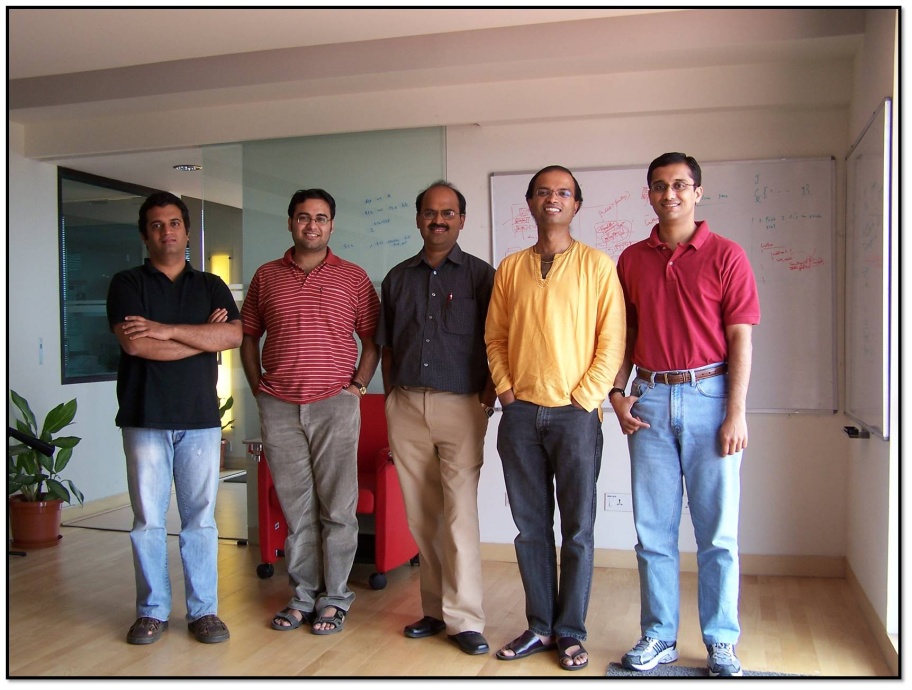 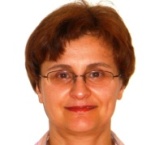 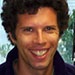 Ella Bounimova, Vlad Levin, Jakob Lichtenberg, 
Tom Ball, Sriram Rajamani, Byron Cook, and team
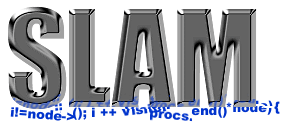 #4 Extended Static Checking#5 Program Verification
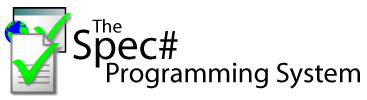 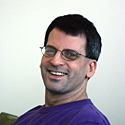 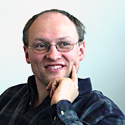 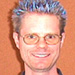 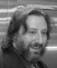 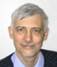 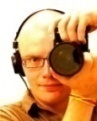 Hyper-V
Boogie
VCC
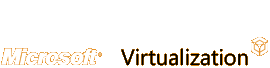 HAVOC
Verification 
condition
Win. Modules
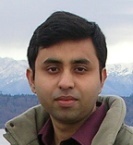 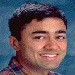 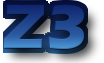 Bug path
Rustan Leino, Mike Barnet, Michał Moskal, Shaz Qadeer, Shuvendu Lahiri,  Herman Venter,  
Wolfram Schulte, Ernie Cohen,
Khatib Braghaven, Cedric Fournet, Andy Gordon, Nikhil Swamy
F7
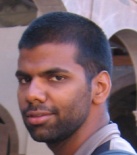 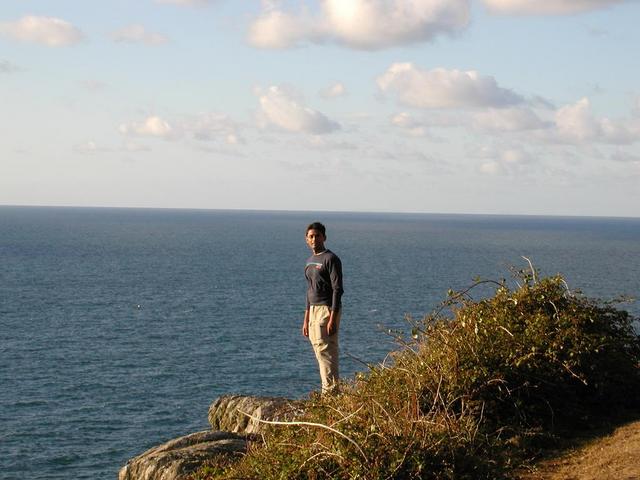 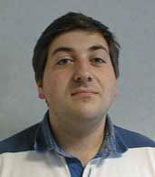 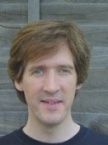 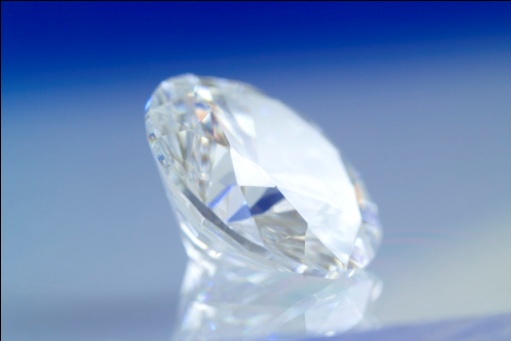 A          Program formula
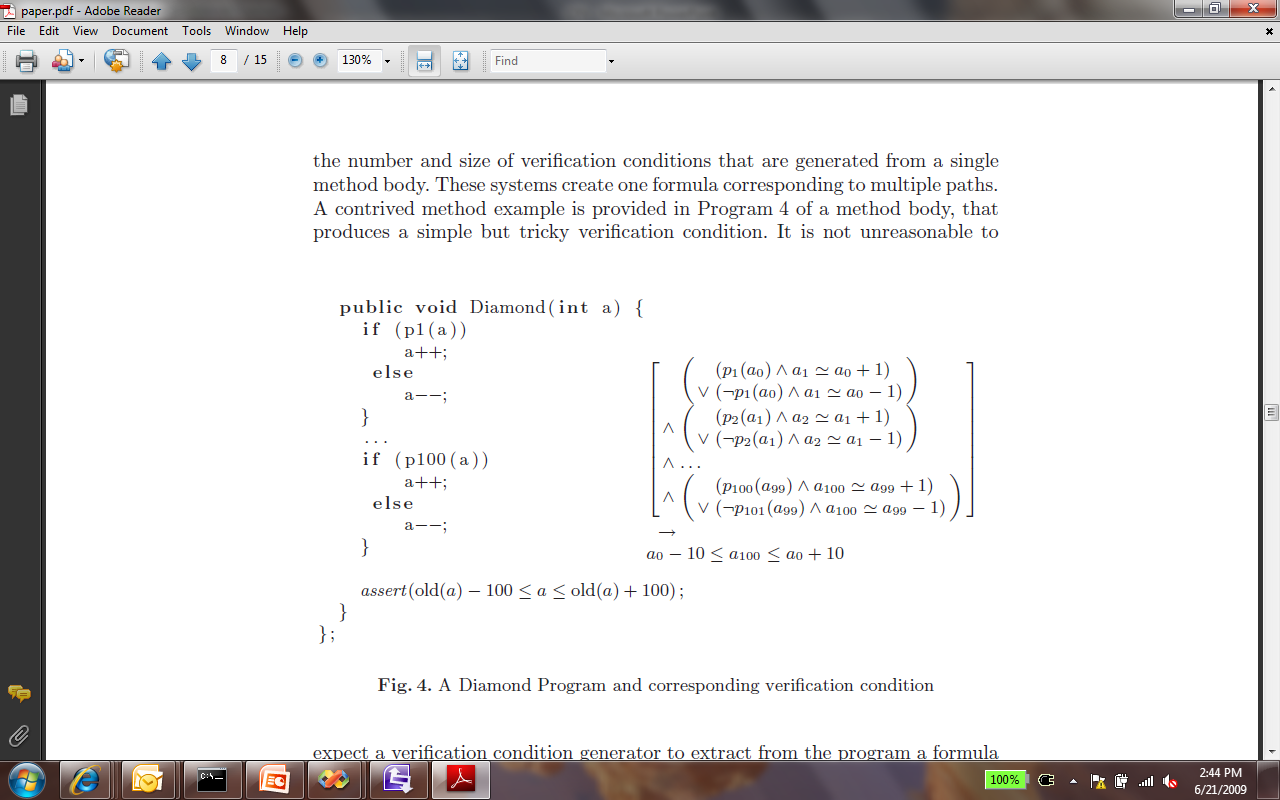 p1(a)
true
false
a = a+1
a = a-1
p2(a)
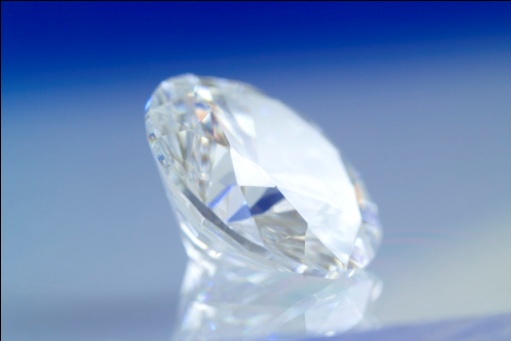 A          Program formula
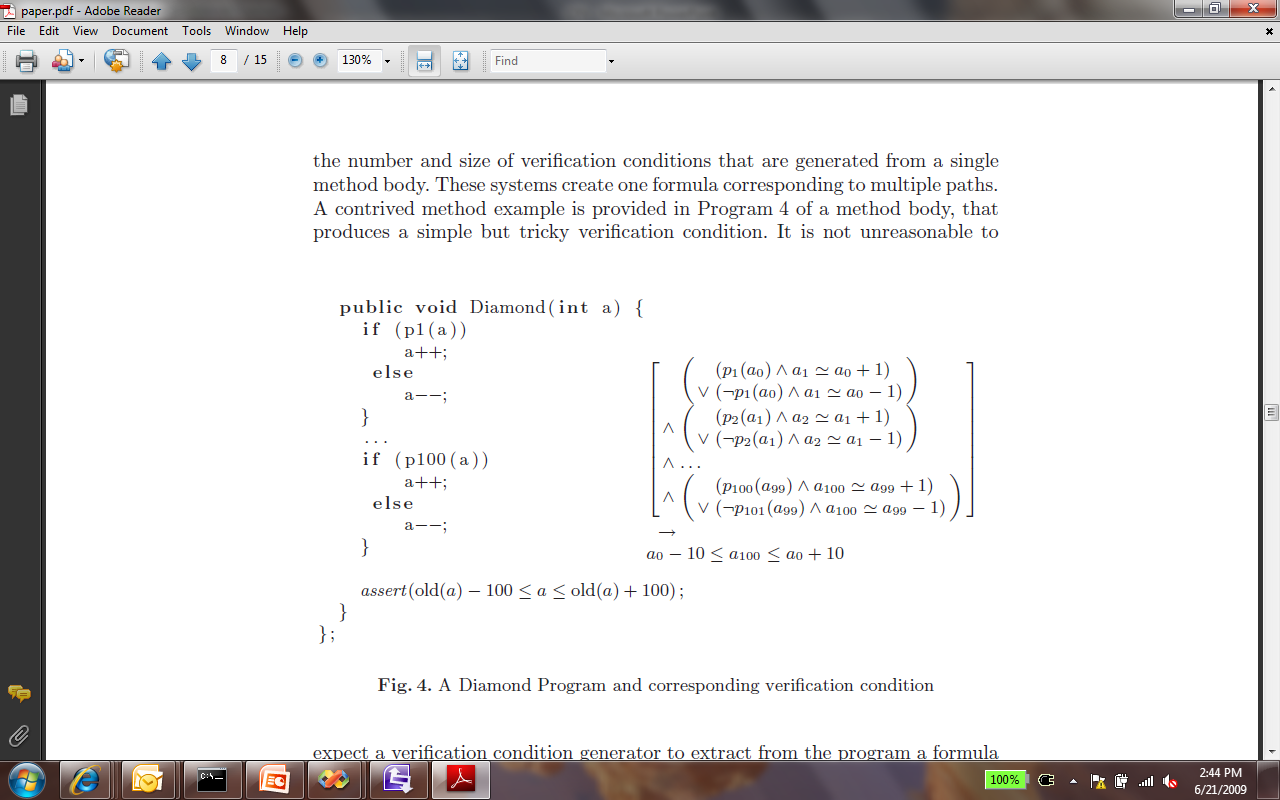 wp( assert (old(a) – 100 ≤ a ≤ old(a) + 100),
       true)
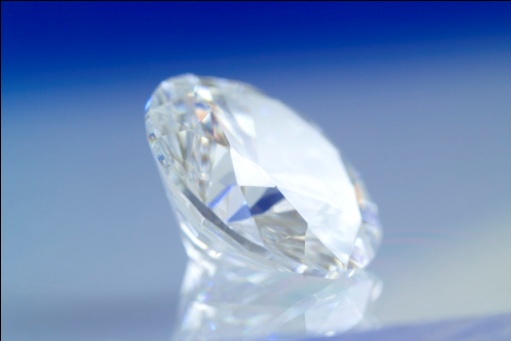 A          Program formula
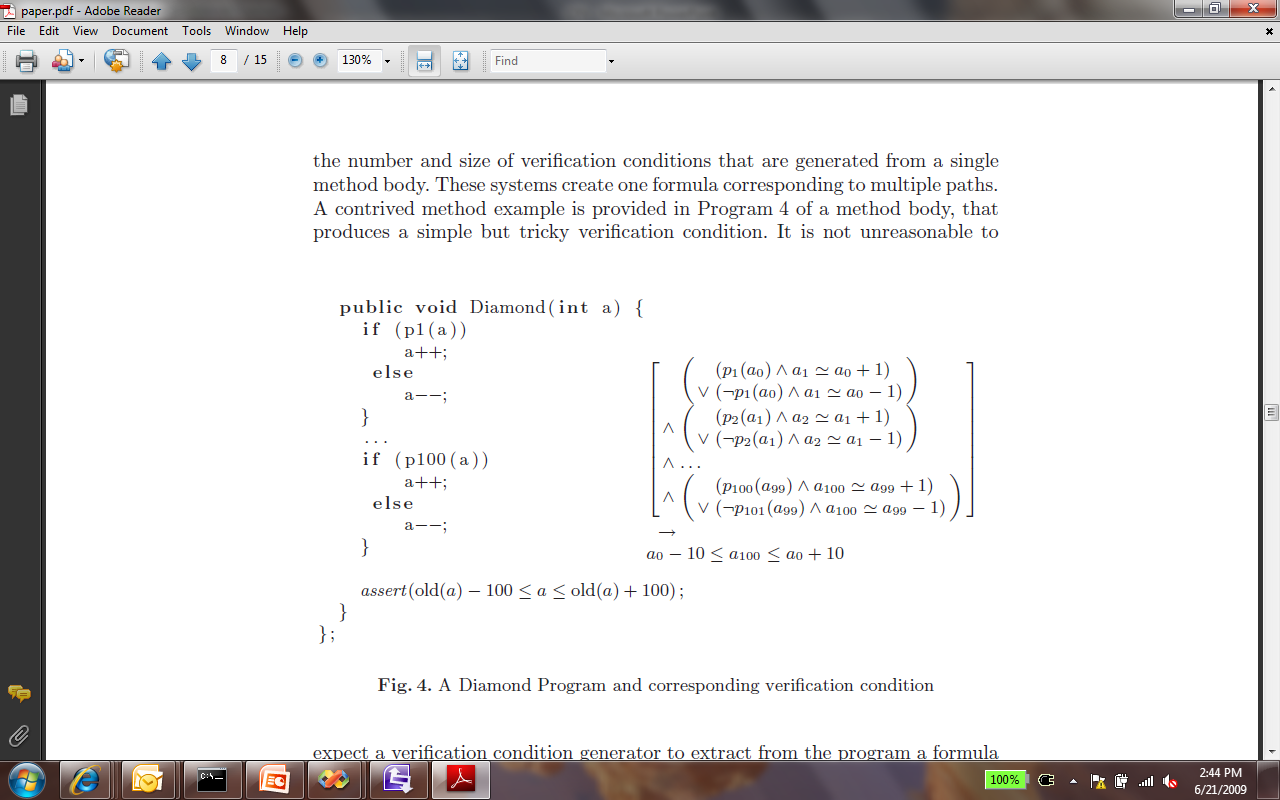 old(a) – 100 ≤ a ≤ old(a) + 100
wp( assert (), )  =   
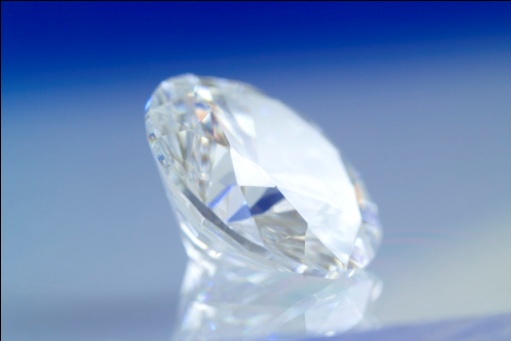 A          Program formula
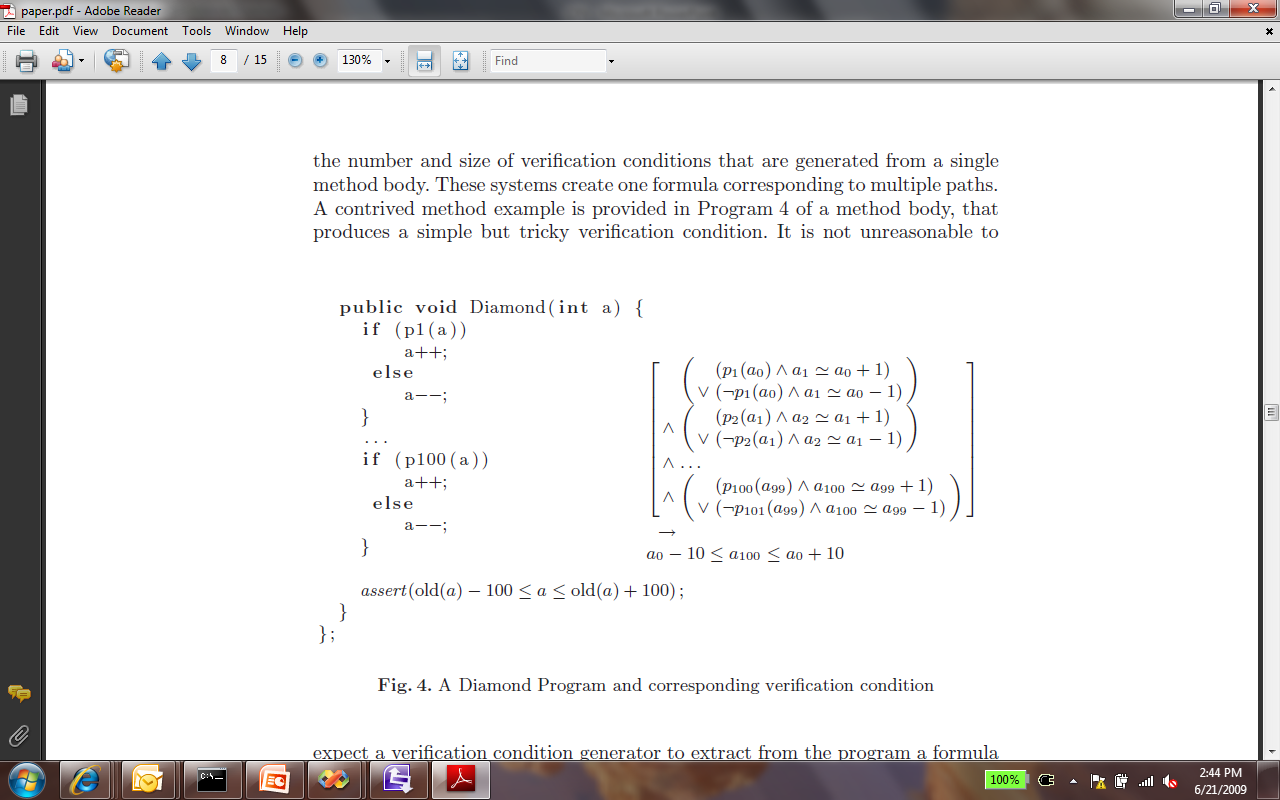 wp( if (p100(a)) 
              a++; 
       else 
               a--;,       old(a) – 100 ≤ a ≤ old(a) + 100)
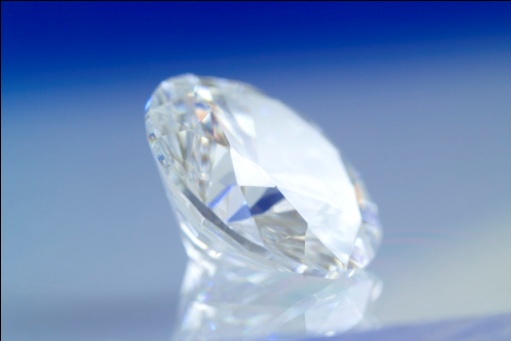 A          Program formula
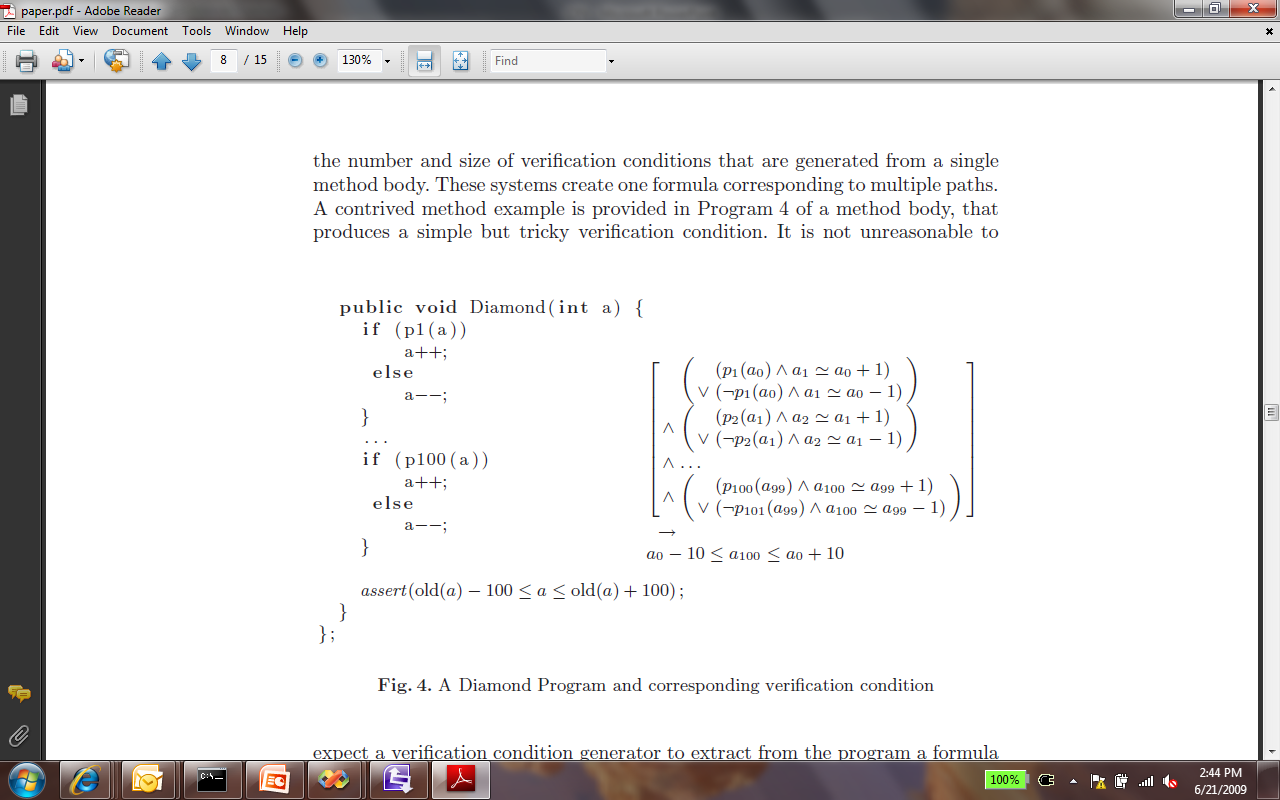 wp( assume (p100(a)); a++
       
       assume (!p100(a)); a--,      old(a) – 100 ≤ a ≤ old(a) + 100)
wp( if p then S else T,  Q )  = wp( assume(p); S  assume(!p); T, )
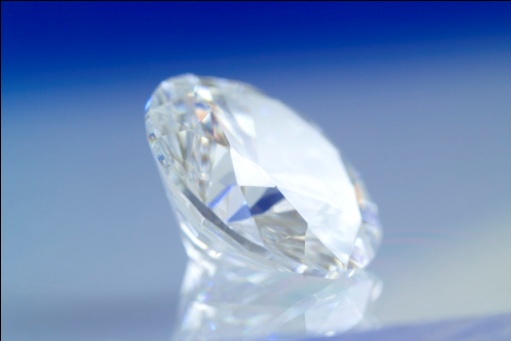 A          Program formula
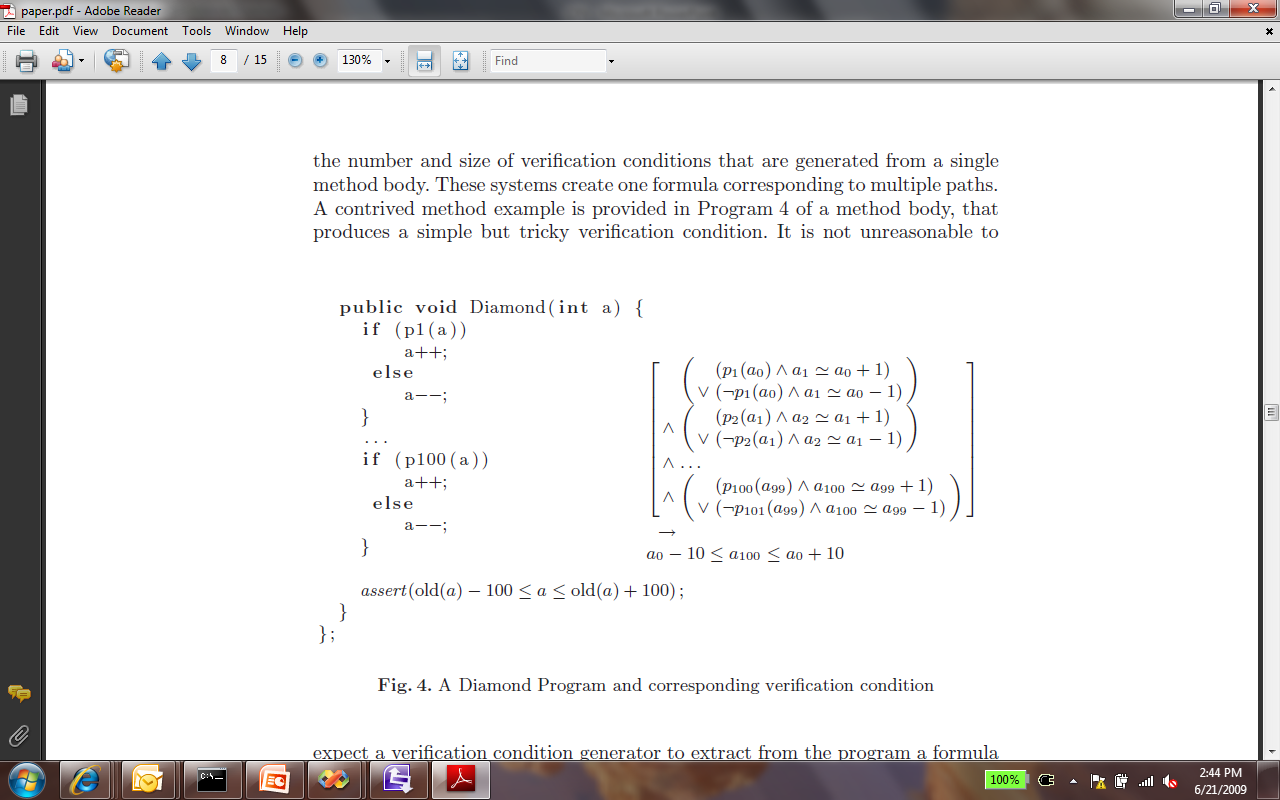 wp( assume (p100(a)); a++;
      old(a) – 100 ≤ a ≤ old(a) + 100) 

wp( assume (!p100(a)); a--;,      old(a) – 100 ≤ a ≤ old(a) + 100)
wp( S  T,  Q )  = wp( S, )  wp( T, )
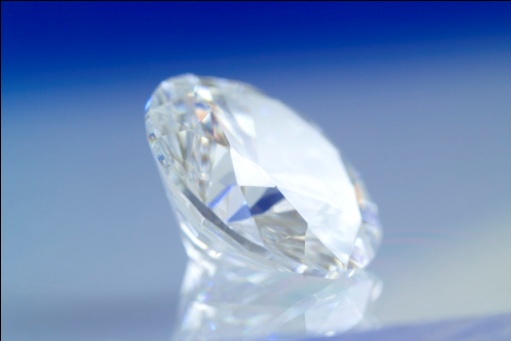 A          Program formula
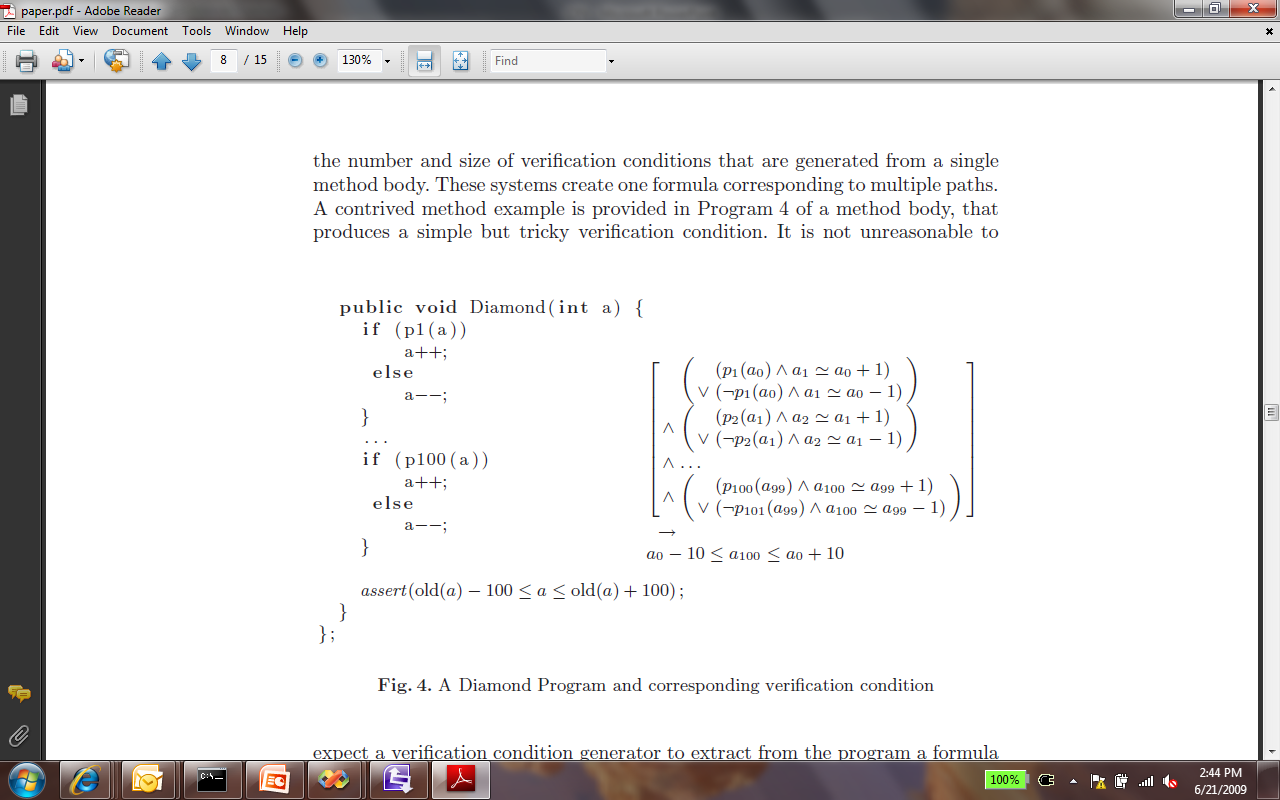 wp( assume (p100(a)); 
      wp( a++, 
         old(a) – 100 ≤ a ≤ old(a) + 100)) 

wp( assume (!p100(a)); 
      wp( a--,         old(a) – 100 ≤ a ≤ old(a) + 100))
wp( S ; T,  )  = wp( S, wp( T, ))
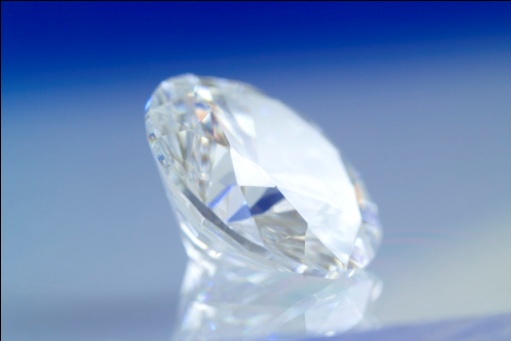 A          Program formula
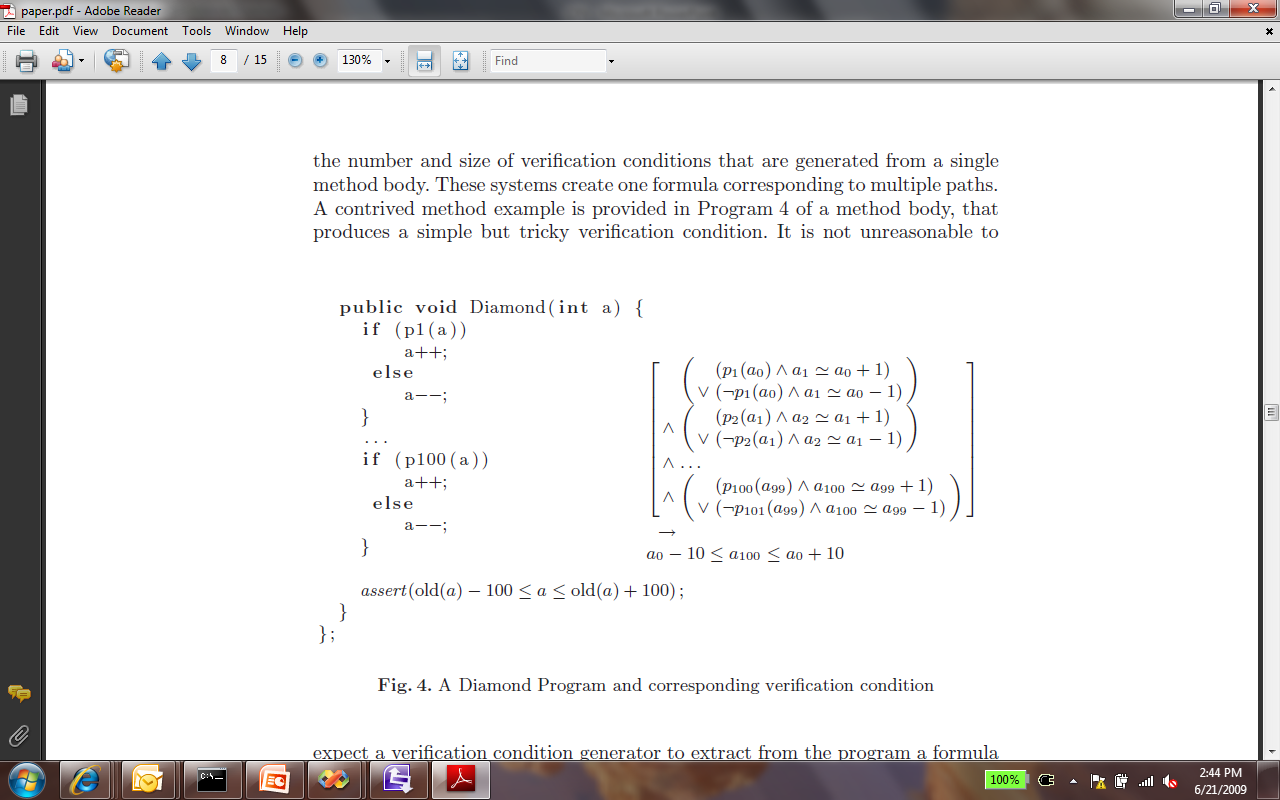 wp( assume (p100(a));  
         old(a) – 100 ≤ a+1 ≤ old(a) + 100) 

wp( assume (!p100(a)); 
      wp( a--,         old(a) – 100 ≤ a ≤ old(a) + 100))
wp( x := E,  )  = [E/x]
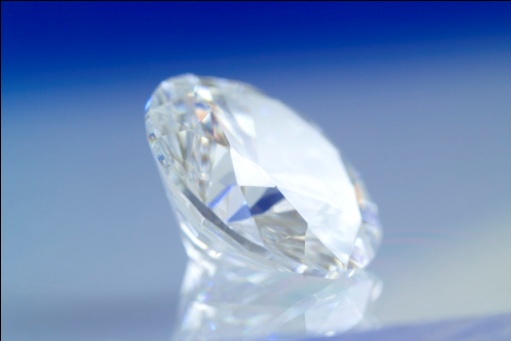 A          Program formula
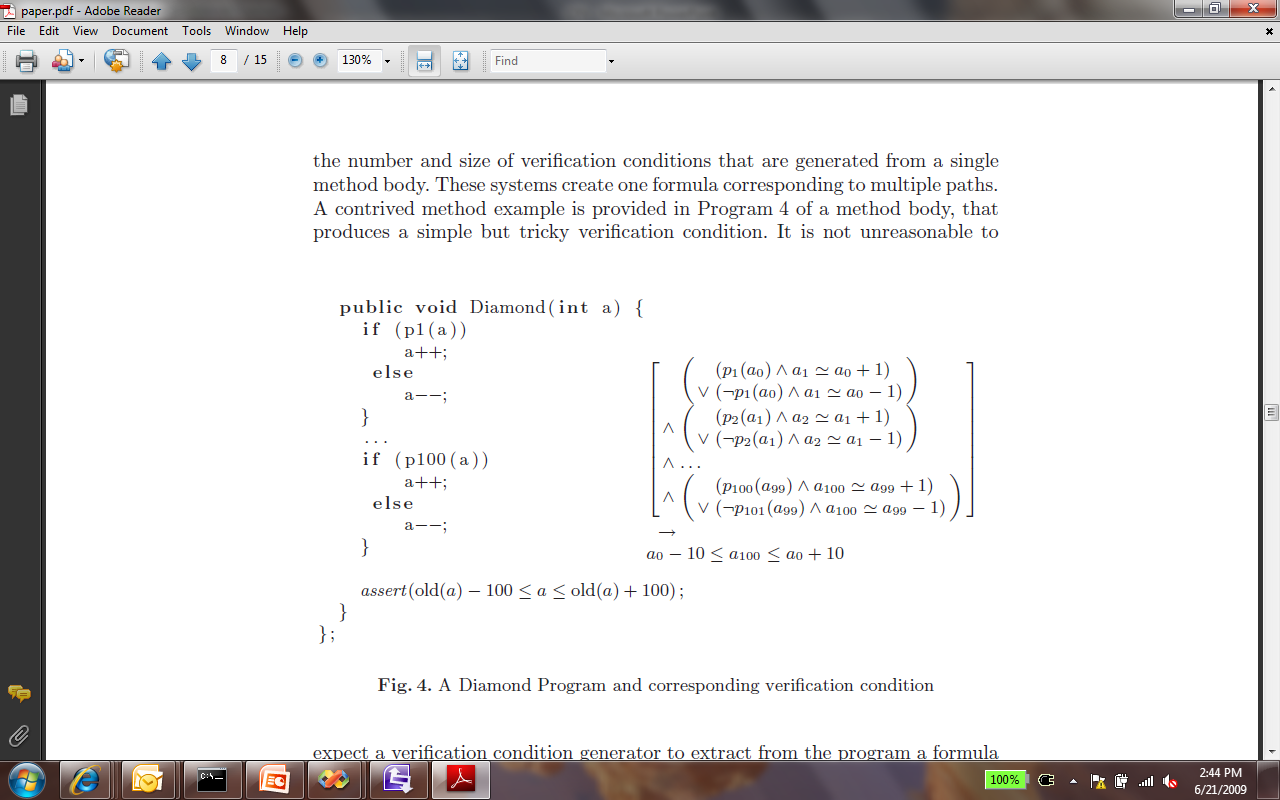 wp( assume (p100(a)),  
         old(a) – 100 ≤ a+1 ≤ old(a) + 100) 

wp( assume (!p100(a)),          old(a) – 100 ≤ a-1 ≤ old(a) + 100))
wp( x := E,  )  = [E/x]
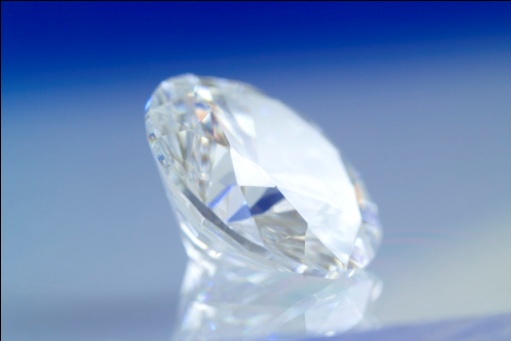 A          Program formula
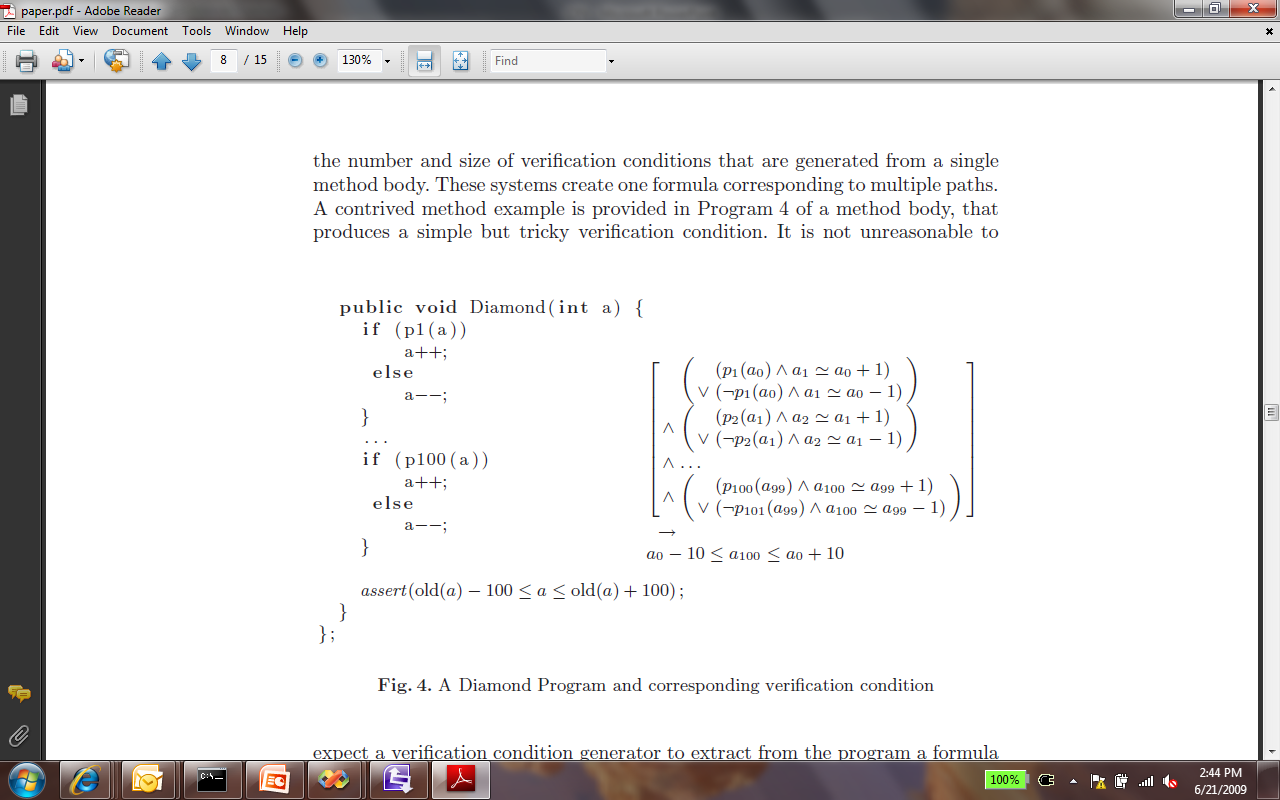 p100(a)    
         old(a) – 100 ≤ a+1 ≤ old(a) + 100 

!p100(a)             old(a) – 100 ≤ a-1 ≤ old(a) + 100
wp( assume p,  )  = p  
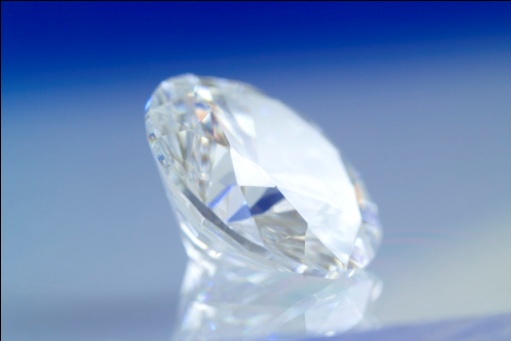 A          Program formula
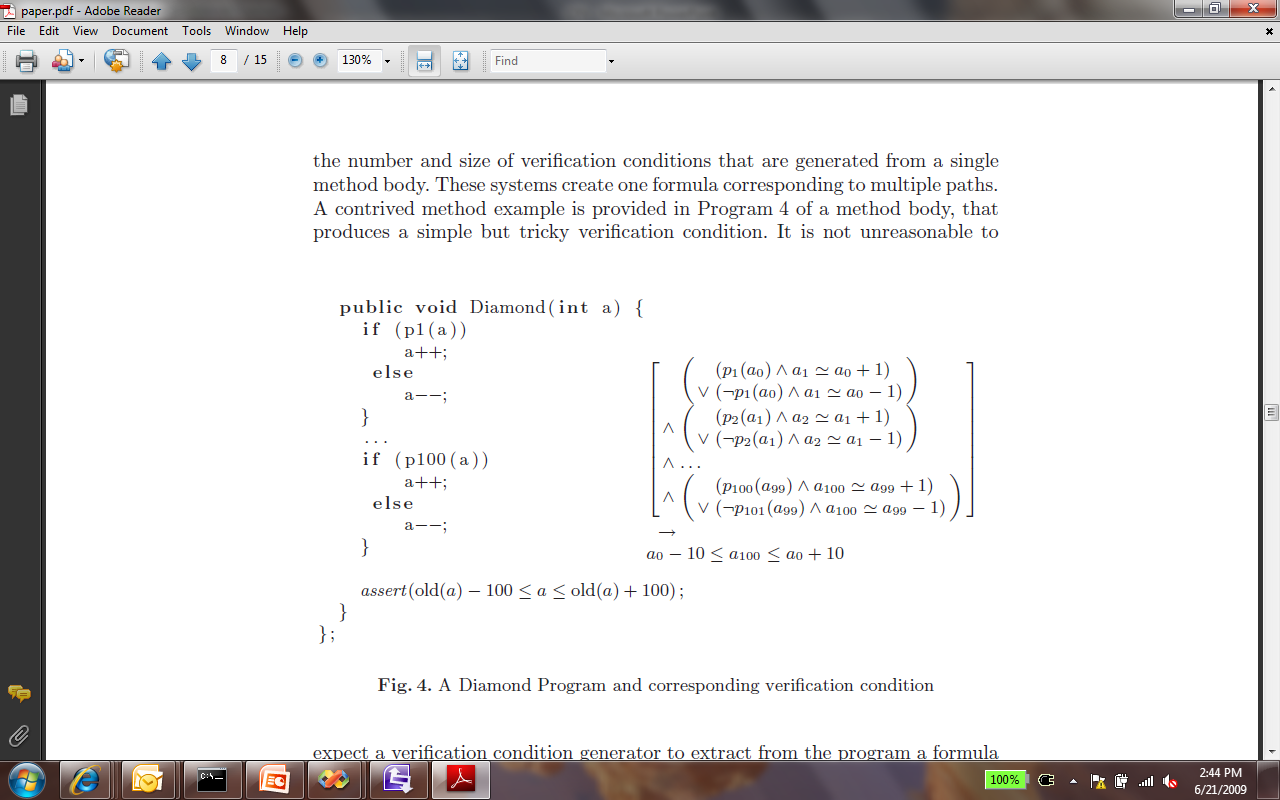 p100(a)   
      a100 = a+1 
      old(a) – 100 ≤ a100 ≤ old(a) + 100

!p100(a)   
      a100 = a-1 
      old(a) – 100 ≤ a100 ≤ old(a) + 100
Introduce proxy name for a-1,a+1
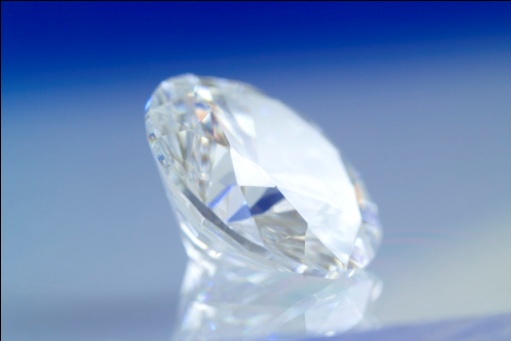 A          Program formula
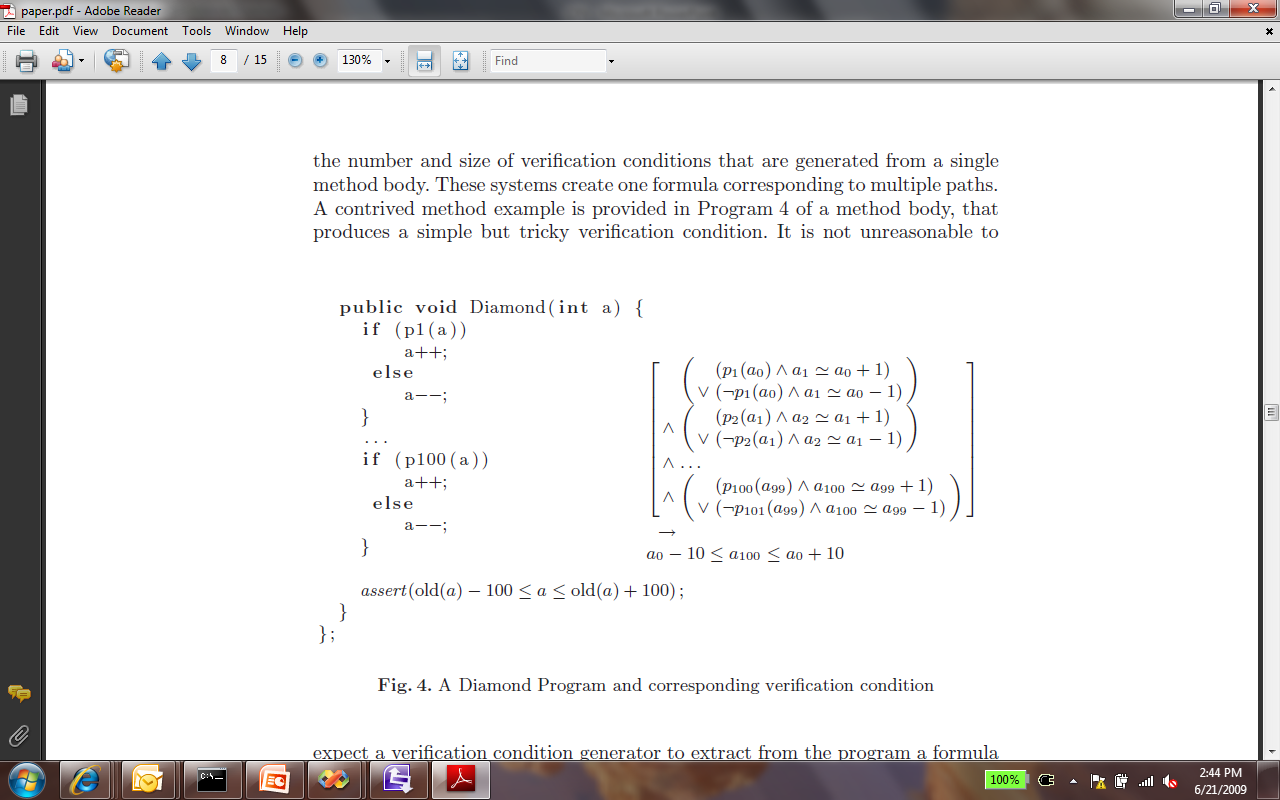 old(a) – 100 ≤ a100 ≤ old(a) + 100 
(p100(a)  a100 = a-1) 
(!p100(a)  a100 = a+1)
Simplify (for purpose of this presentation)
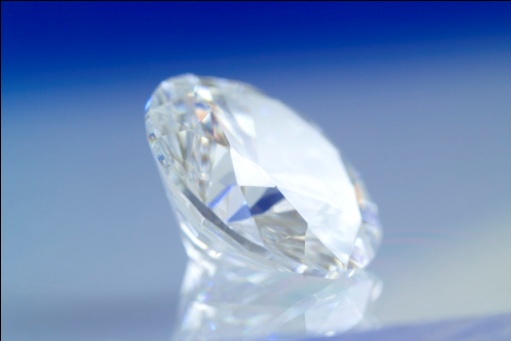 A          Program formula
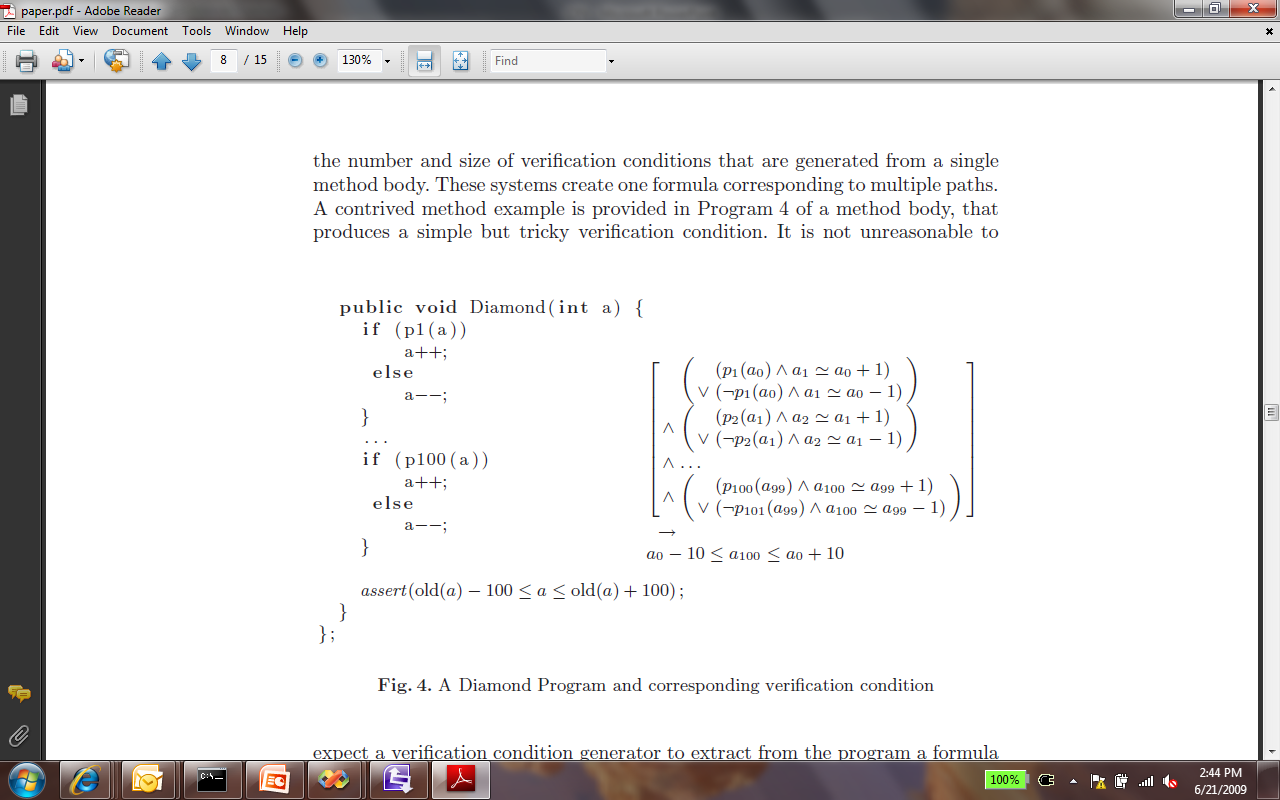 wp( if (p99(a)) 
              a++; 
       else 
               a--, 
      old(a) – 100 ≤ a100 ≤ old(a) + 100 
      (p100(a)  a100 = a-1) 
      (!p100(a)  a100 = a+1) 
    )
Next Diamond
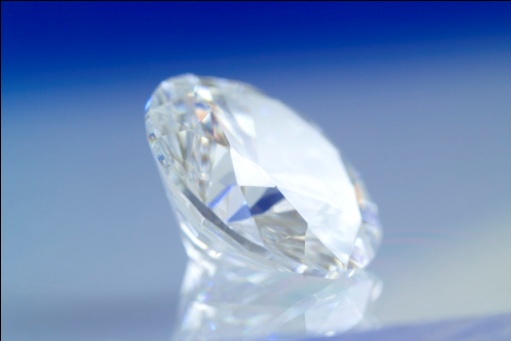 A          Program formula
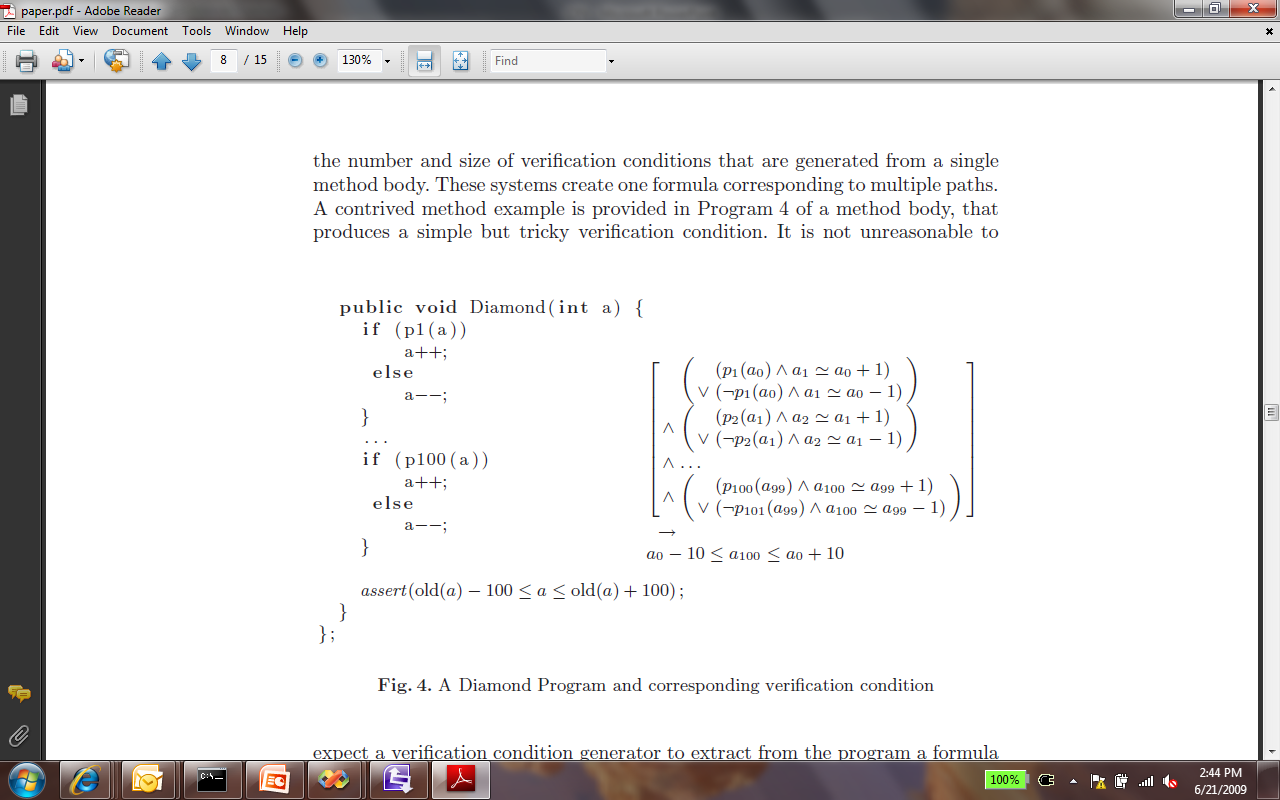 old(a) – 100 ≤ a100 ≤ old(a) + 100 
(p100(a99)  a100 = a99-1) 
(!p100(a99)  a100 = a99+1) 
(p99(a)  a99 = a-1) 
(!p99(a)  a99 = a+1)
Next Diamond
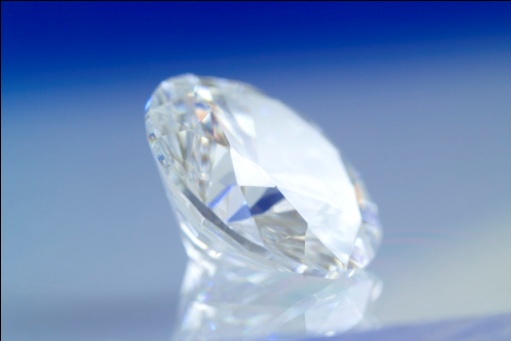 A          Program formula
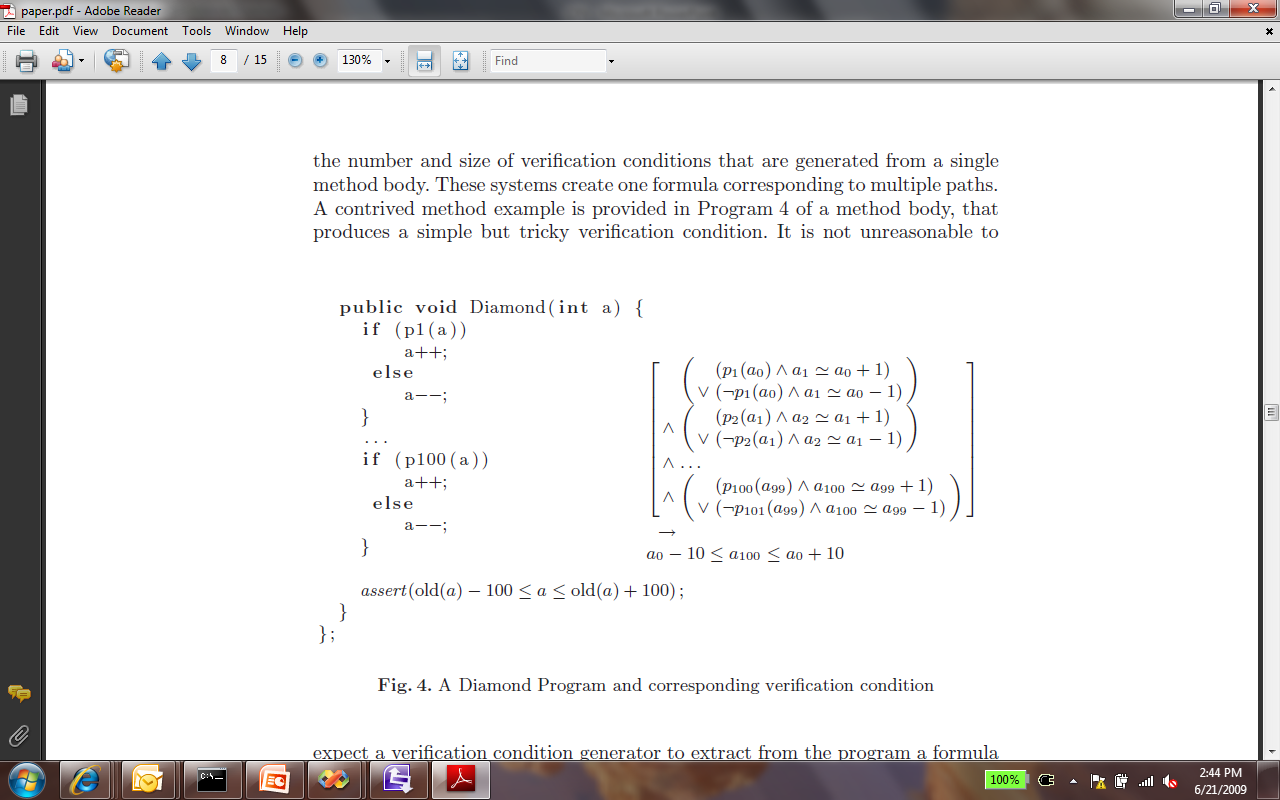 old(a) – 100 ≤ a100 ≤ old(a) + 100 
(p100(a99)  a100 = a99-1) 
(!p100(a99)  a100 = a99+1) 
(p99(a98)  a99 = a98-1) 
(!p99(a98)  a99 = a98+1)
…
 (p1(a)  a1 = a-1) 
(!p1(a)  a1 = a+1)
Last Diamond
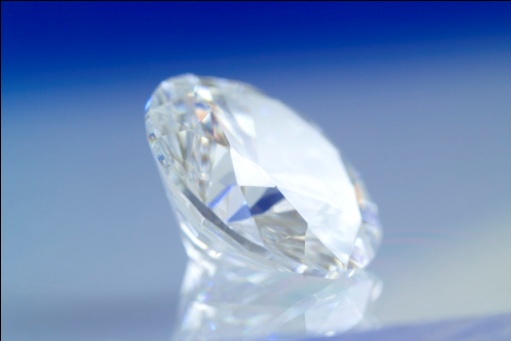 A          Program formula
a-3         a-2         a-1           a          a+1         a+2        a+3
old(a) – 100 ≤ a100 ≤ old(a) + 100 
(p100(a99)   a100 = a99-1) 
(!p100(a99)  a100 = a99+1) 
(p99(a98)     a99 = a98-1) 
(!p99(a98)   a99 = a98+1)
…
 (p1(a)  a1 = a-1) 
(!p1(a)  a1 = a+1)
a
a1
a1
a2
a2
a2
a3
a3
a3
a3
DPLL(T) is brittle on diamond formulas
The Diamond program formula is easy (for Z3). But, similar problems are hard
DPLL(T) is brittle on diamond formulas
The Diamond program formula is easy (for Z3). But, similar problems are hard
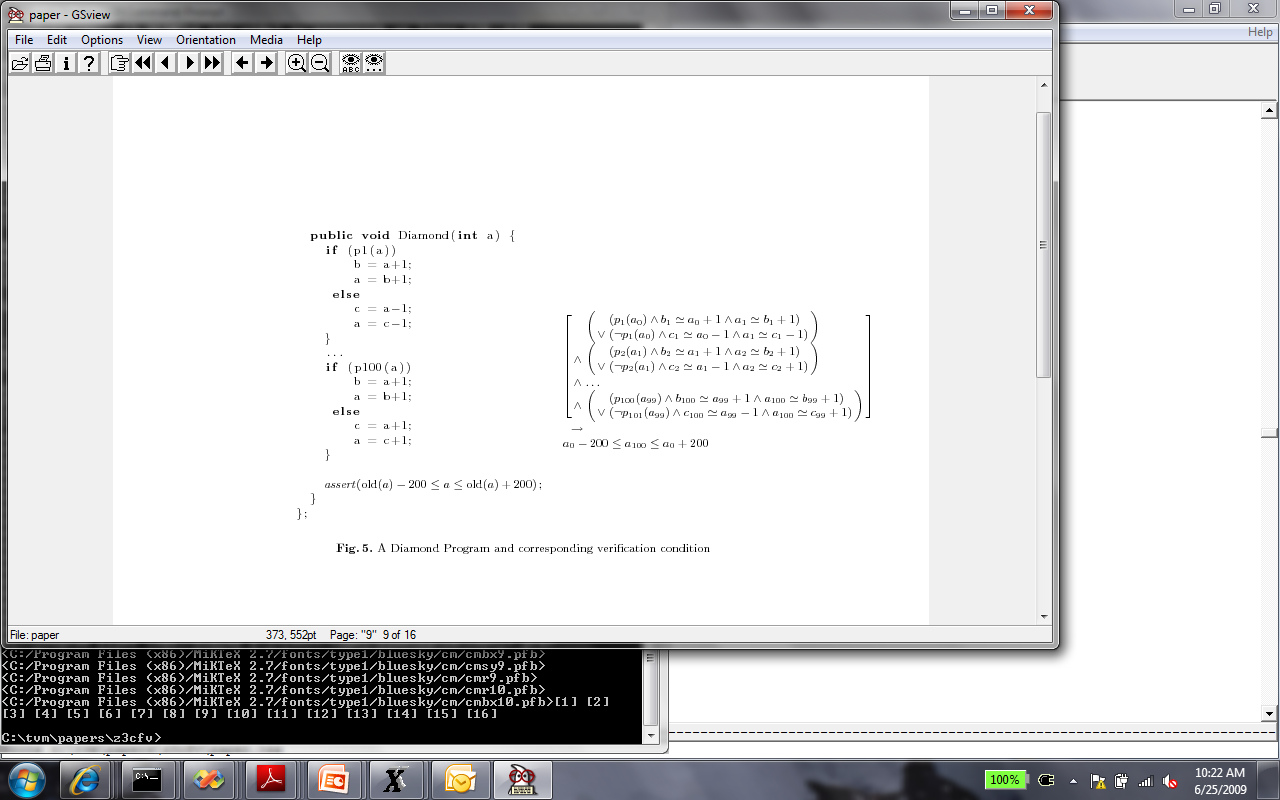 DPLL(T) is brittle on diamond formulas
The Diamond program formula is easy (for Z3). But, similar problems are hard
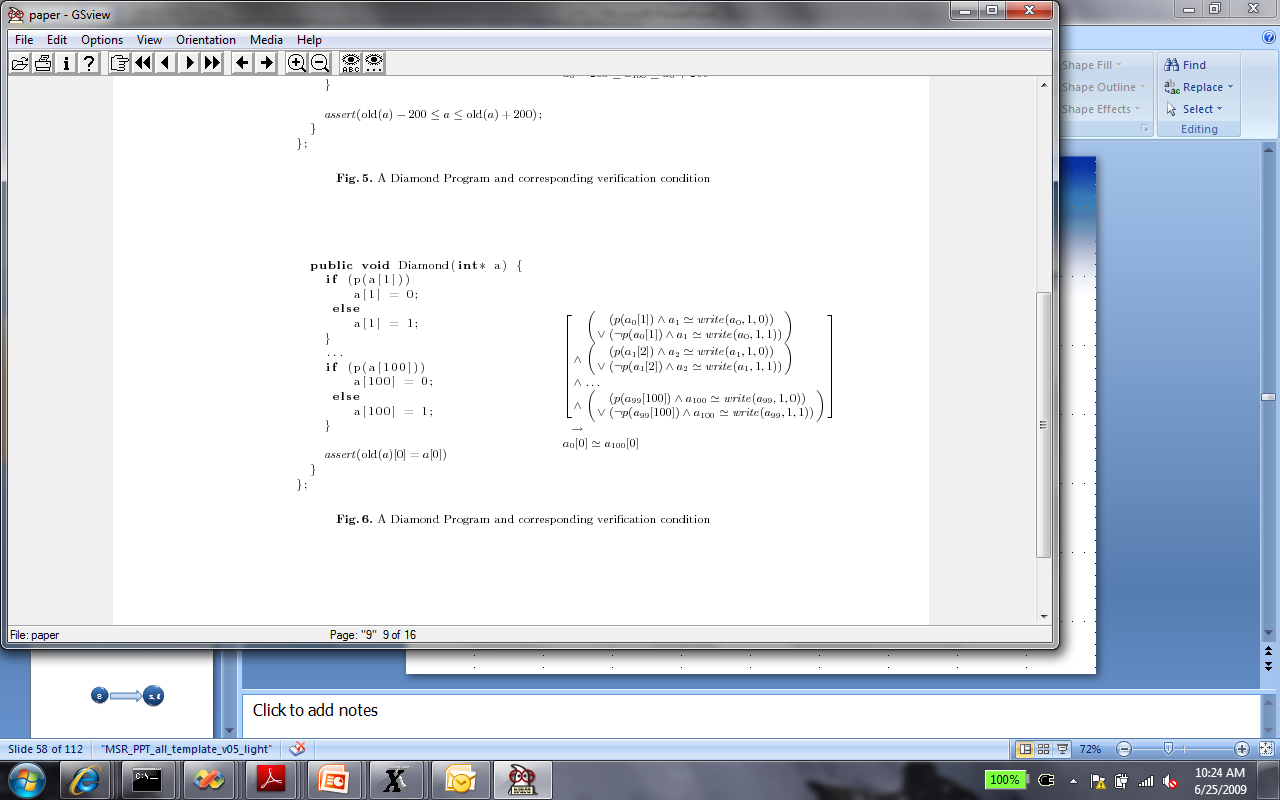 DPLL(T) is brittle on diamond formulas
A problem: 
Most SMT solvers implement DPLL(T). It uses only existing literals.
Can we learn useful new literals and lemmas?
S
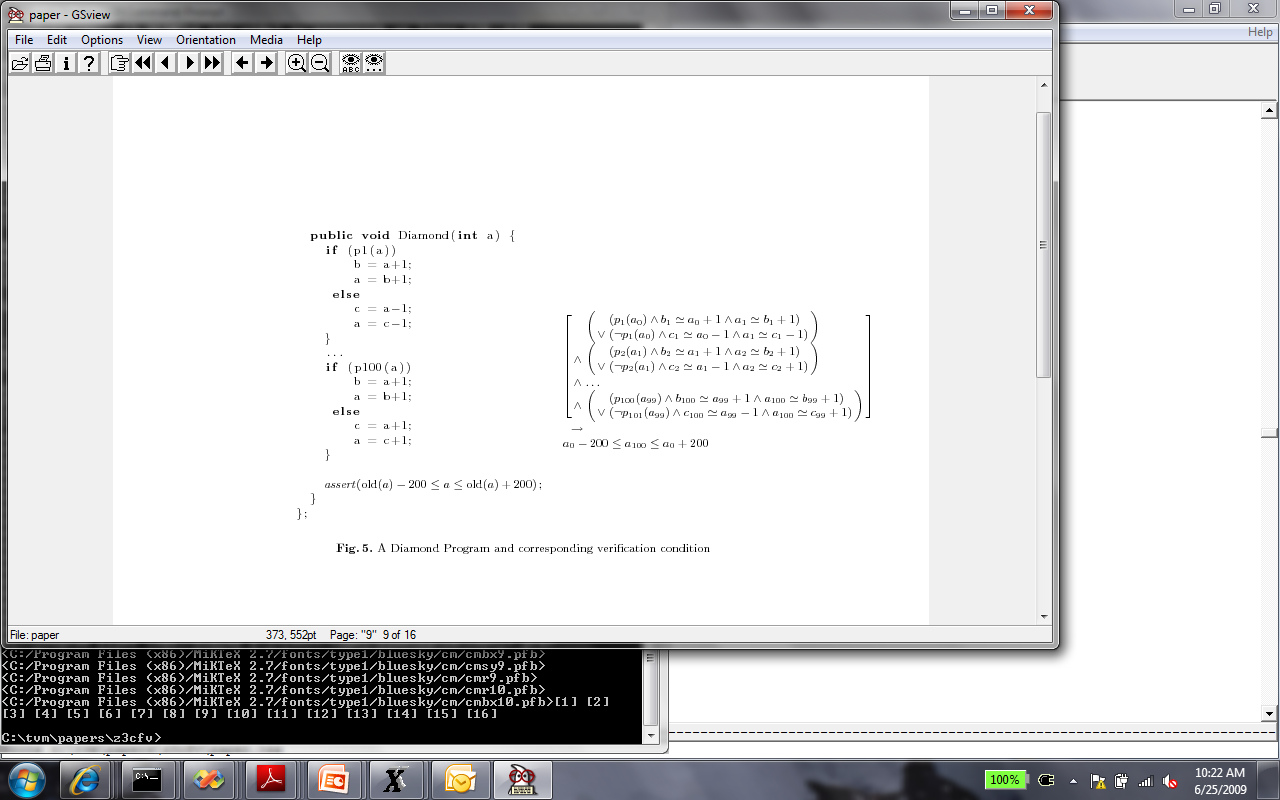 p1(a0)
 p1(a0)
S1
S2
a1 = a0+2
a1 = a0-2
S1     S2
a0 -2 ≤ a1 ≤ a0+2
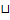 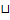 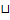 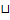 Some recent approaches
Difference logic: new literals based on activity
[Wang, Gupta, Ganai, DAC 2006] 

DPLL() 
[Bjorner, Dutertre, de Moura, LPAR 2008]

1-consistent resolution
[Cotton, Thesis, Verimag, Yesterday 2009]

Abstract DPLL/Generalizing DPLL to Richer Logics
[Kuehlmann, McMillan, Sagiv, CAV 2009]
#6 Model-based Testing#7 Test-input generation#8 Model-program exploration
Example MSFT protocol
SMB2 (= remote file) Protocol Specification
200+ other Microsoft Protocols

#6: Symbolic Exploration of protocol models to generatetests.
#7: Pair-wise independent input
generation for constrained algebraic data-types.

#8: Design time model debugging using Bounded Model Checking
Adapter for testing
Scenarios (slicing)
Behavioral modeling
Scenarios (slicing)
#9 Model-based development
The model finding procedure in FORMULA allows to:

Determine if a composition of abstractions contains inconsistencies
Construct (partial) architectures that satisfy many domain constraints.
Generate design spaces of architectural invariants.
Reduction to Z3 works as follows:
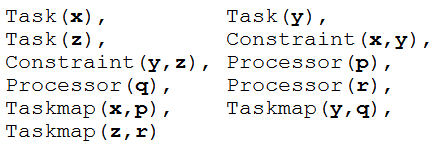 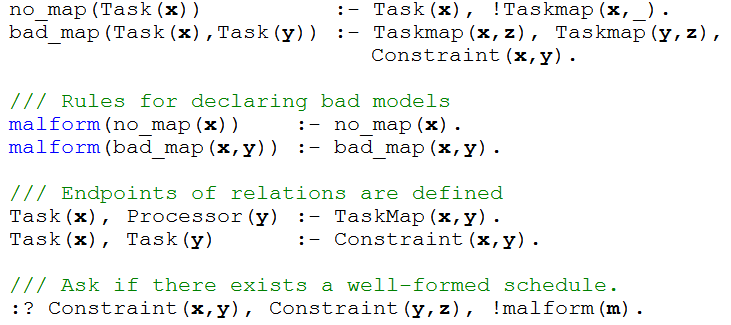 6
5
S  =
4
S
3
2
Q
1
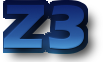 Symbolic backwards chaining yields a set of candidate terms S with the following property:

A finite instance exists that satisfies the query Q iff some subset of S satisfies the query Q.

Once the finite set S is calculated, then S + Q is reduced to SMT and evaluated by Z3.
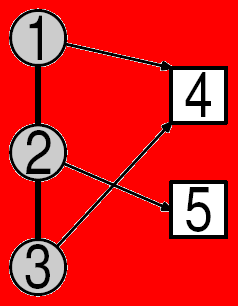 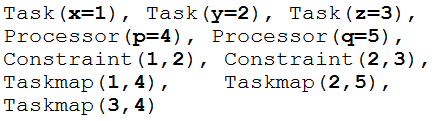 #10 Quantitative Termination
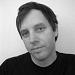 Termination
	


Runtime & Invariants
		[PLDI, CAV 2009]
http://www.foment.net/byron/fsharp.shtml
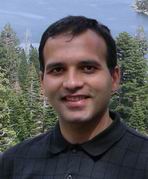 Conclusions
SMT solvers are a great fit for software tools

Current main applications:
Test-case generation.
Verifying compilers.
Model Checking & Predicate Abstraction.
Model-based testing and development

Future opportunities in SMT research and applications abound
Extra slides
Harnessing Triggers
Example: A theory of Object Inheritance
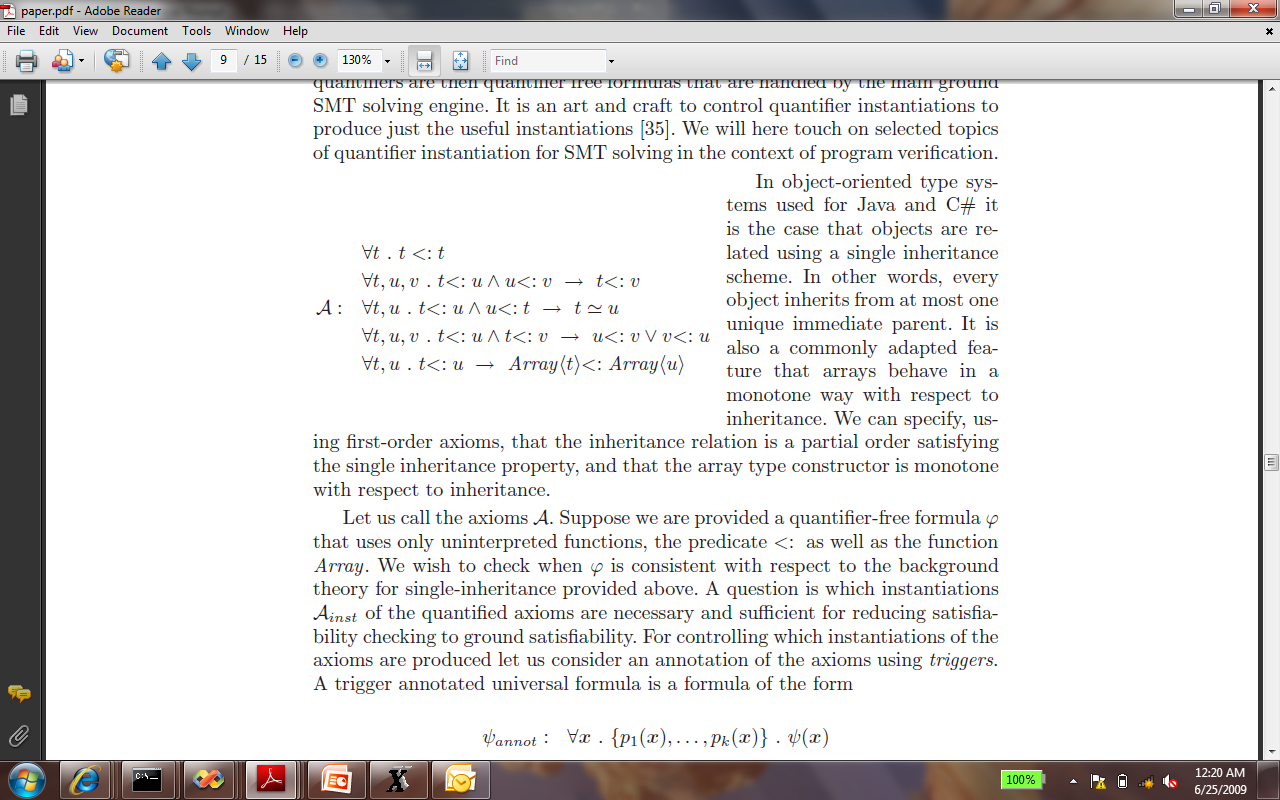 Z
A
B
Array(B)
C
D
Array(C)
Harnessing Triggers
Example: A theory of Object Inheritance
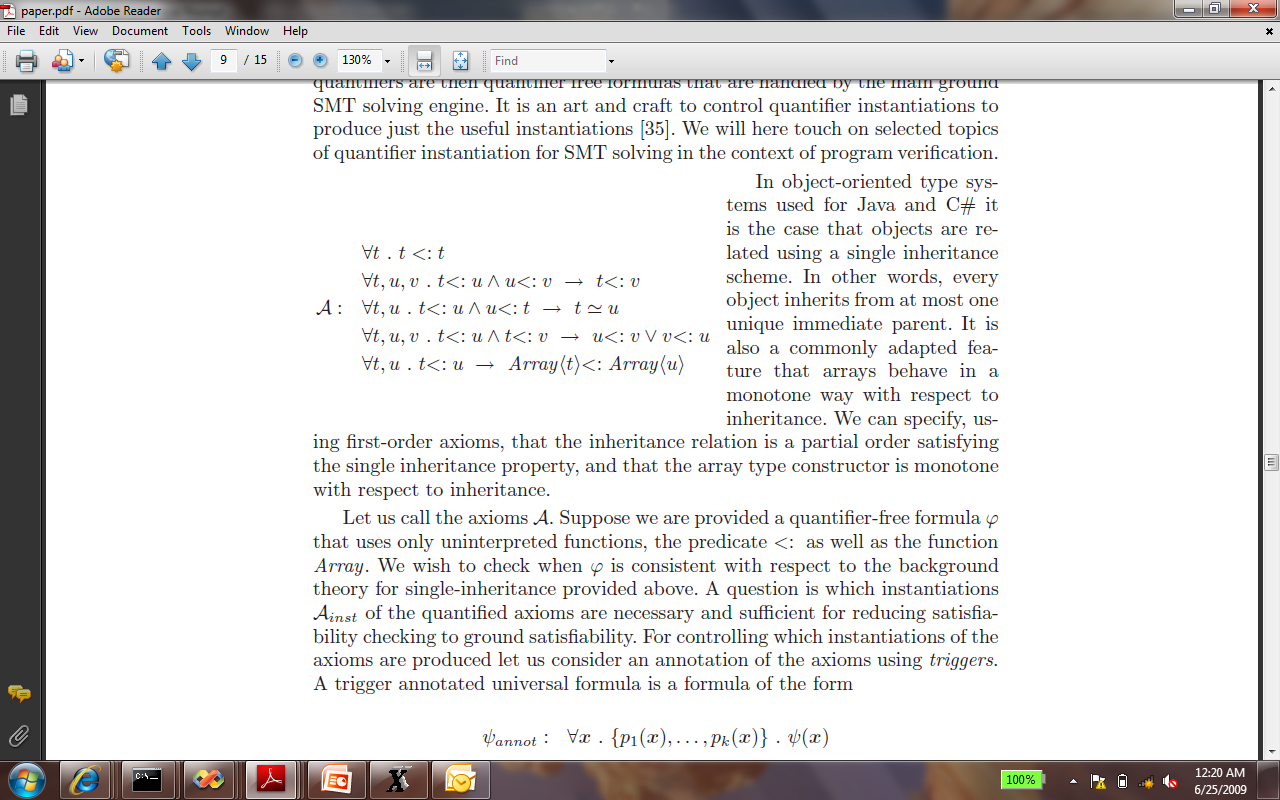 Z
A
B
Array(B)
C
D
Array(C)
Constraint Solving: Preprocessing
Independent constraint optimization + Constraint caching (similar to EXE)
Idea: Related execution paths give rise to "similar" constraint systems
Example: Consider    x>y ⋀ z>0      vs.       x>y ⋀ z<=0
If we already have a cached solution for a "similar" constraint system, we can reuse it
x=1, y=0, z=1 is solution for x>y ⋀ z>0
we can obtain a solution for x>y ⋀ z<=0 by
reusing old solution of x>y: x=1, y=0
combining with solution of z<=0: z=0
More Z3 Microsoft Clients
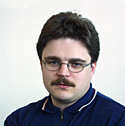 Bounded model-program checking
Termination
Runtime & Invariants
Security protocols, F#/7
Business application modeling
Cryptography
Model Based Testing (2 groups) 
Verified garbage collectors 
PREfix Static Analysis
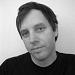 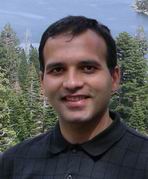 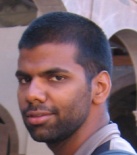 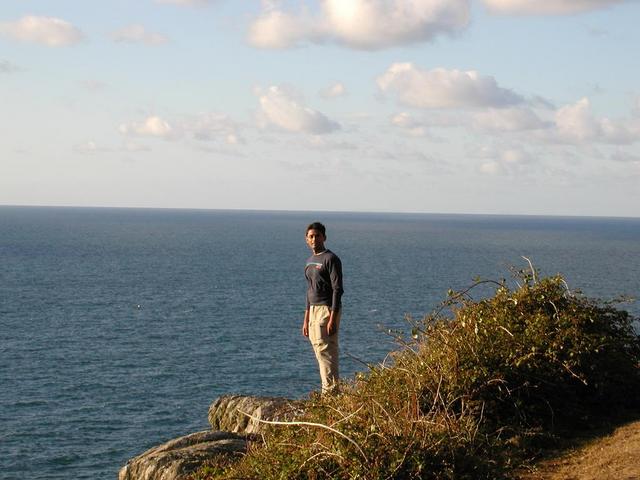 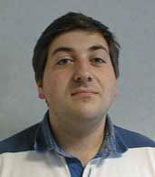 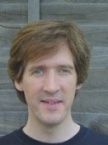 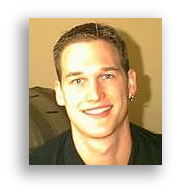 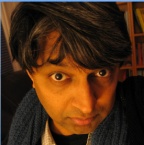 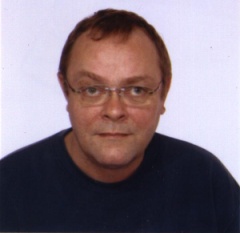 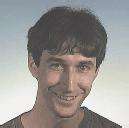 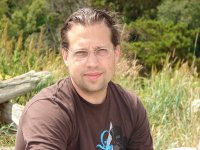 Monitoring by Code Instrumentation
ldtoken	Point::X
	    call	__Monitor::LDFLD_REFERENCE
	    ldfld	Point::X
	    call	__Monitor::AtDereferenceFallthrough
	    br	L2
L1:	    
	    call	__Monitor::AtBranchTarget 
	    call	__Monitor::LDC_I4_M1
	    ldc.i4.m1	
L2:	    
	    call	__Monitor::RET
	    stloc.0
	    leave	L4
	  } catch NullReferenceException {
‘	    call	__Monitor::AtNullReferenceException
	    rethrow	
	  }
L4:	  leave	L5
	} finally {
	  call	__Monitor::LeaveMethod
	  endfinally 
	}
L5:	ldloc.0
	ret
class  Point { int x; int y;
  public static int GetX(Point p) {
    if (p != null) return p.X;
    else return -1; } }
ldtoken	Point::GetX
	call	__Monitor::EnterMethod
	brfalse	L0
	ldarg.0	
	call	__Monitor::NextArgument<Point>
L0:	.try { 
	  .try { 
	    call	__Monitor::LDARG_0
	    ldarg.0	
	    call	__Monitor::LDNULL
	    ldnull	
	    call	__Monitor::CEQ
	    ceq	
	    call	__Monitor::BRTRUE
	    brtrue	L1
	    call	__Monitor::BranchFallthrough
	    call	__Monitor::LDARG_0
	    ldarg.0	
	    …
Prologue
Record concrete values to have all information when this method is calledwith no proper context
(The real C# compiler output is actually more complicated.)
Calls to build path condition
Calls will performsymbolic computation
Epilogue
Calls to build path condition
71
DPLL(QT) – cute quantifiers
We can use DPLL(T) for  with quantifiers.

Treat quantified sub-formulas as atomic predicates.

In other words, if x.(x) is a sub-formula if , then introduce fresh p. Solve instead 
		 [x.(x)  p]
DPLL(QT)
Suppose DPLL(T) sets p to false

 any model M for  must satisfy:				M ⊨  x.(x) 

 for some skx: 	M ⊨  (skx) 

In general: 		⊨  p   (skx)
DPLL(QT)
Suppose DPLL(T) sets p to true

 any model M for  must satisfy:				M ⊨ x.(x) 

 for every term t: 	M ⊨ (t) 

In general: 		⊨ p  (t) For every term t.
DPLL(QT)
Summary of auxiliary axioms:

⊨  p   (skx)		For fixed, fresh skx
⊨ p  (t) 			For every term t.

Which terms t to use for auxiliary axioms of the second kind?
DPLL(QT)  with E-matching
⊨ p  (t) 			For every term t.

Approach: 
Add patterns to quantifiers
Search for instantiations in E-graph.a,i,v { write(a,i,v) } . read(write(a,i,v),i) = v
DPLL(QT)  with E-matching
⊨ p  (t) 			For every term t.

Approach: 
Add patterns to quantifiers
Search for pattern matches in E-graph.a,i,v { write(a,i,v) } . read(write(a,i,v),i) = v

Add equality every time there is a write(b,j,w) term in E.
Model-based - Example
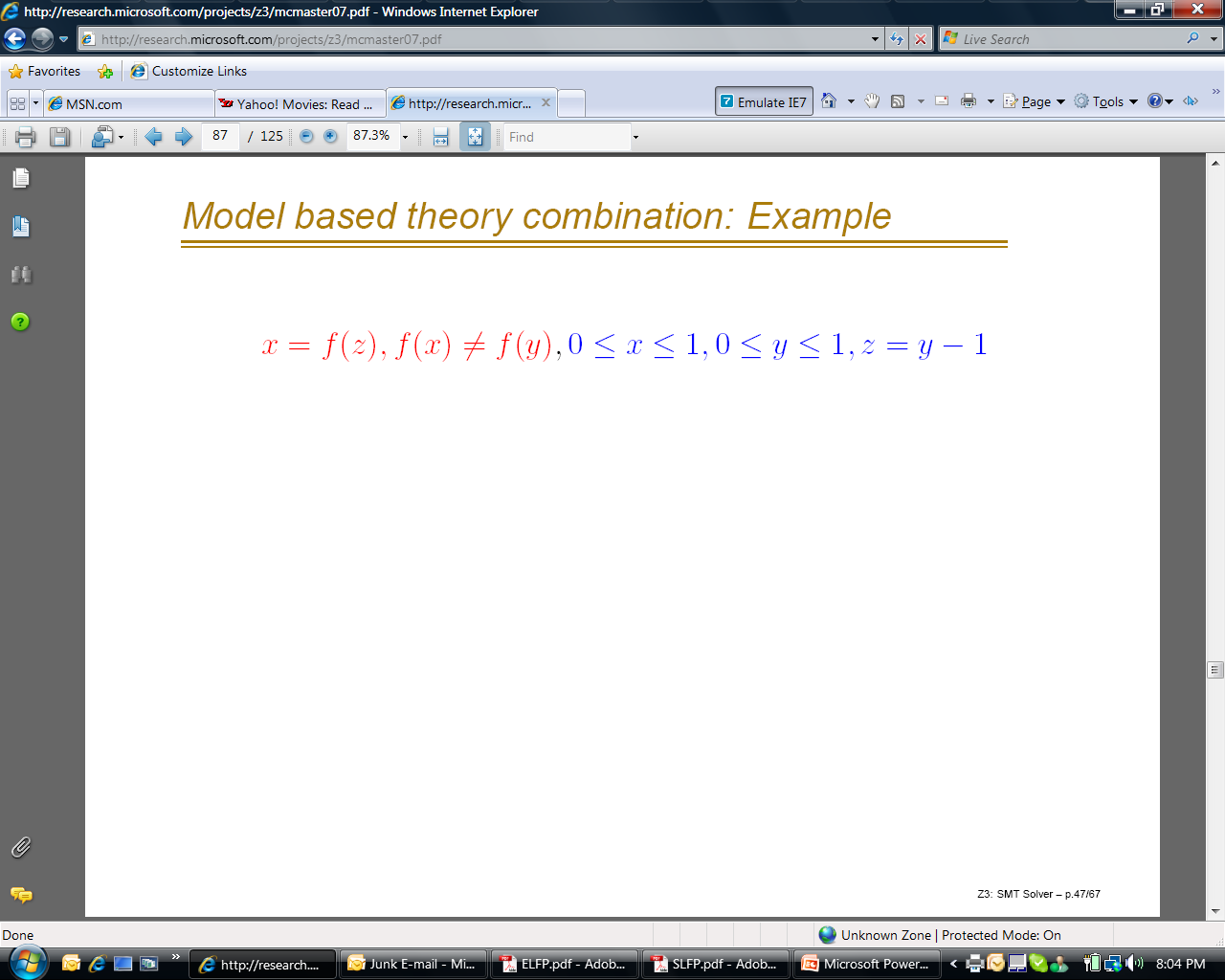 Model-based - Example
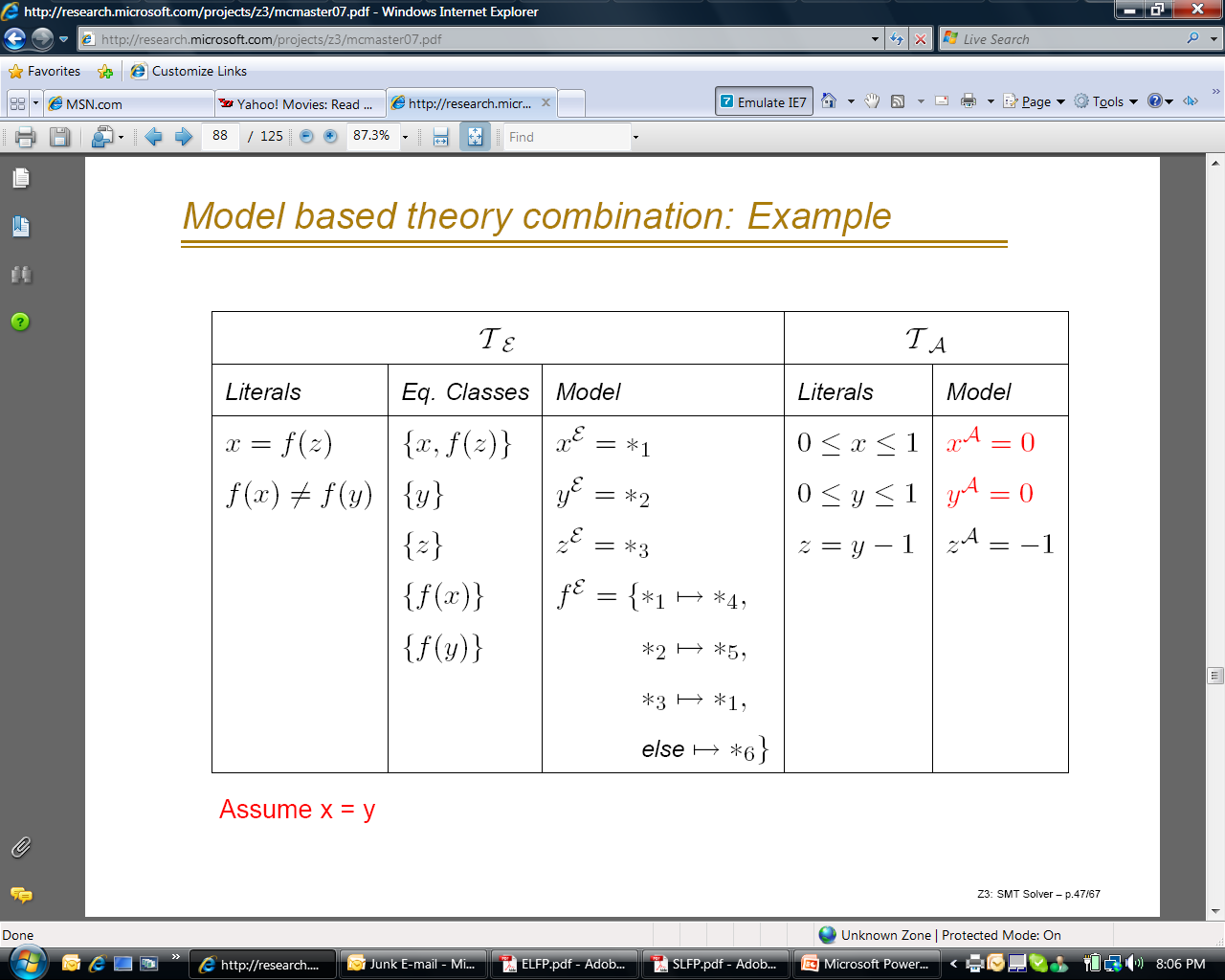 Model-based - Example
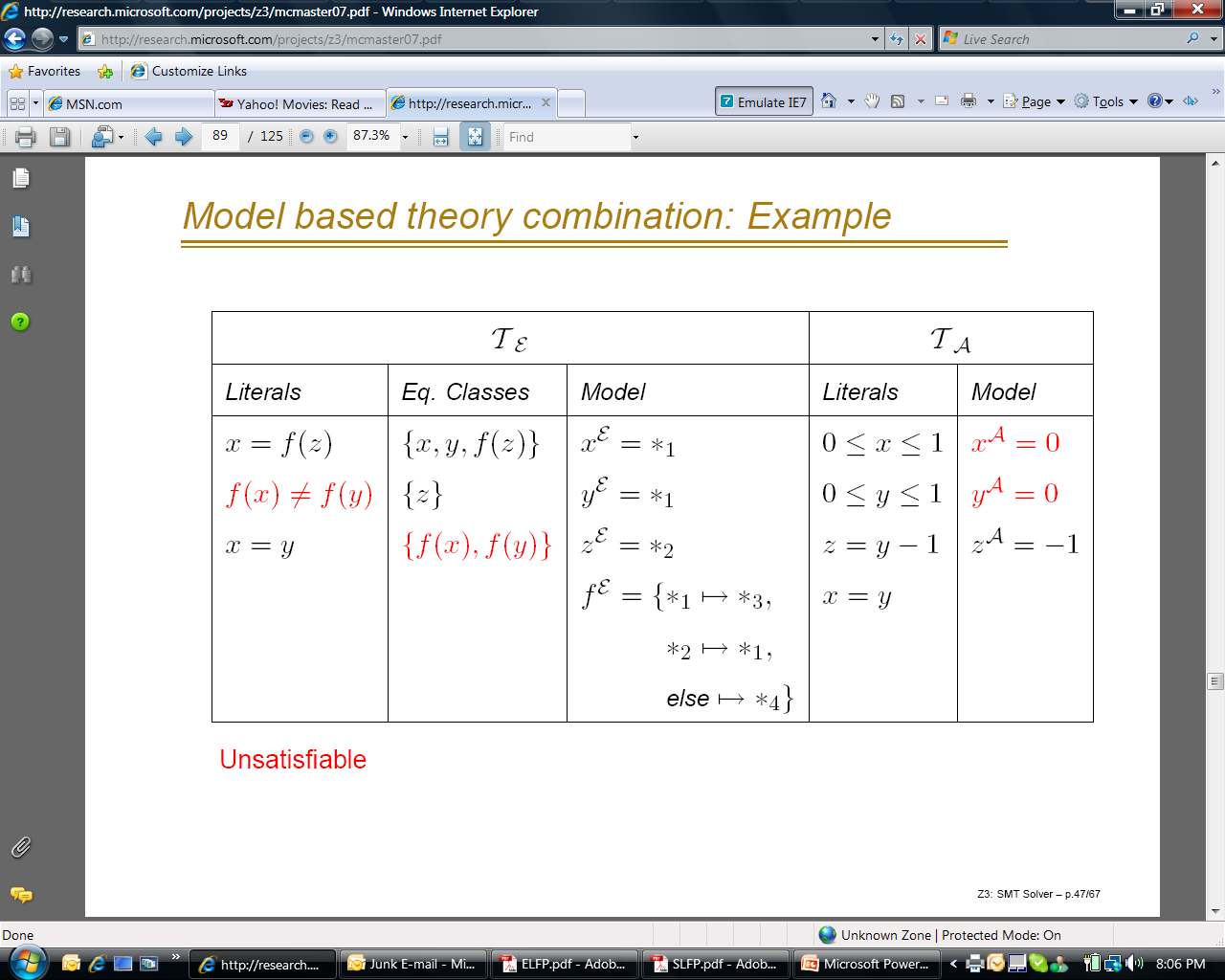 Model-based - Example
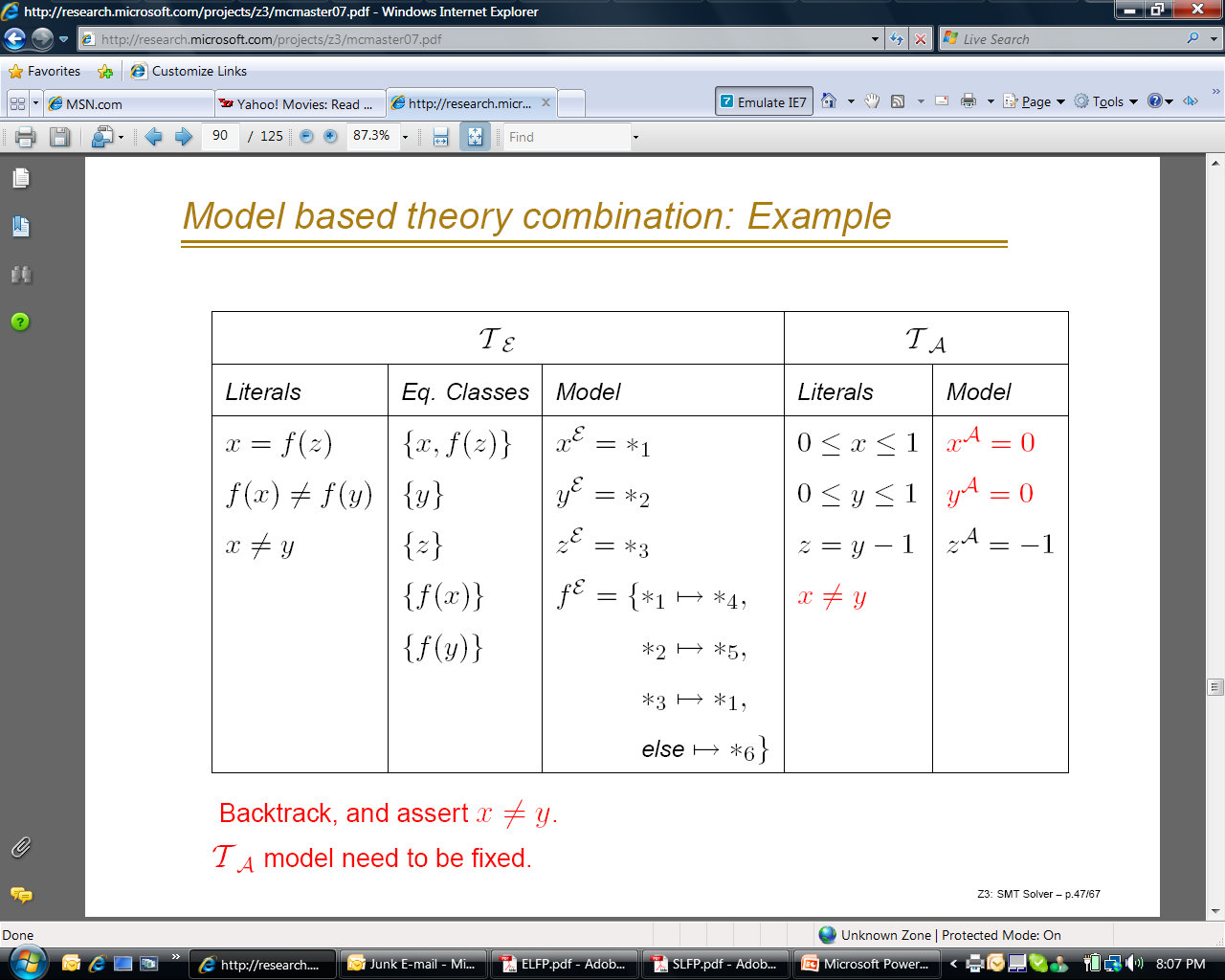 Model-based - Example
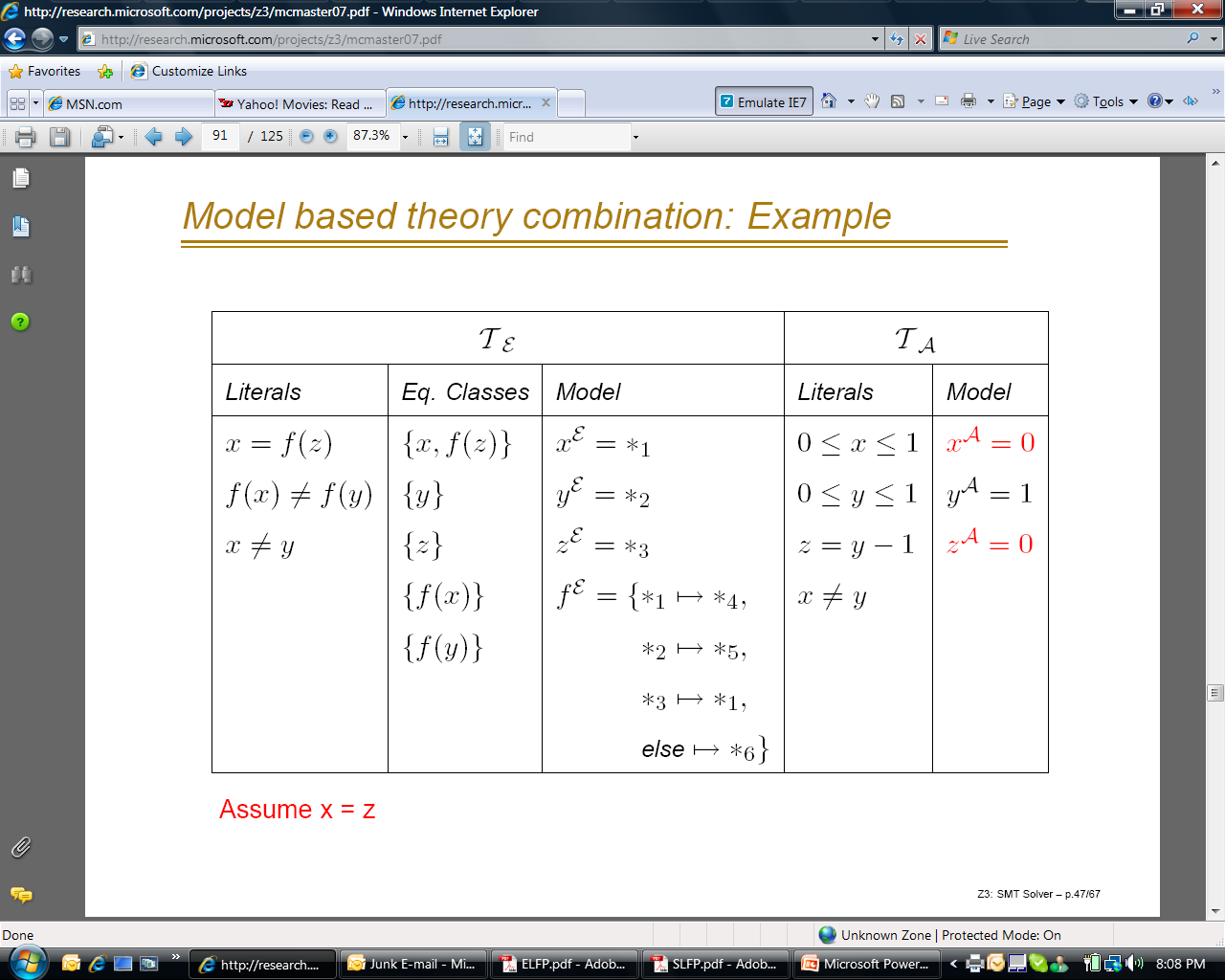 Model-based - Example
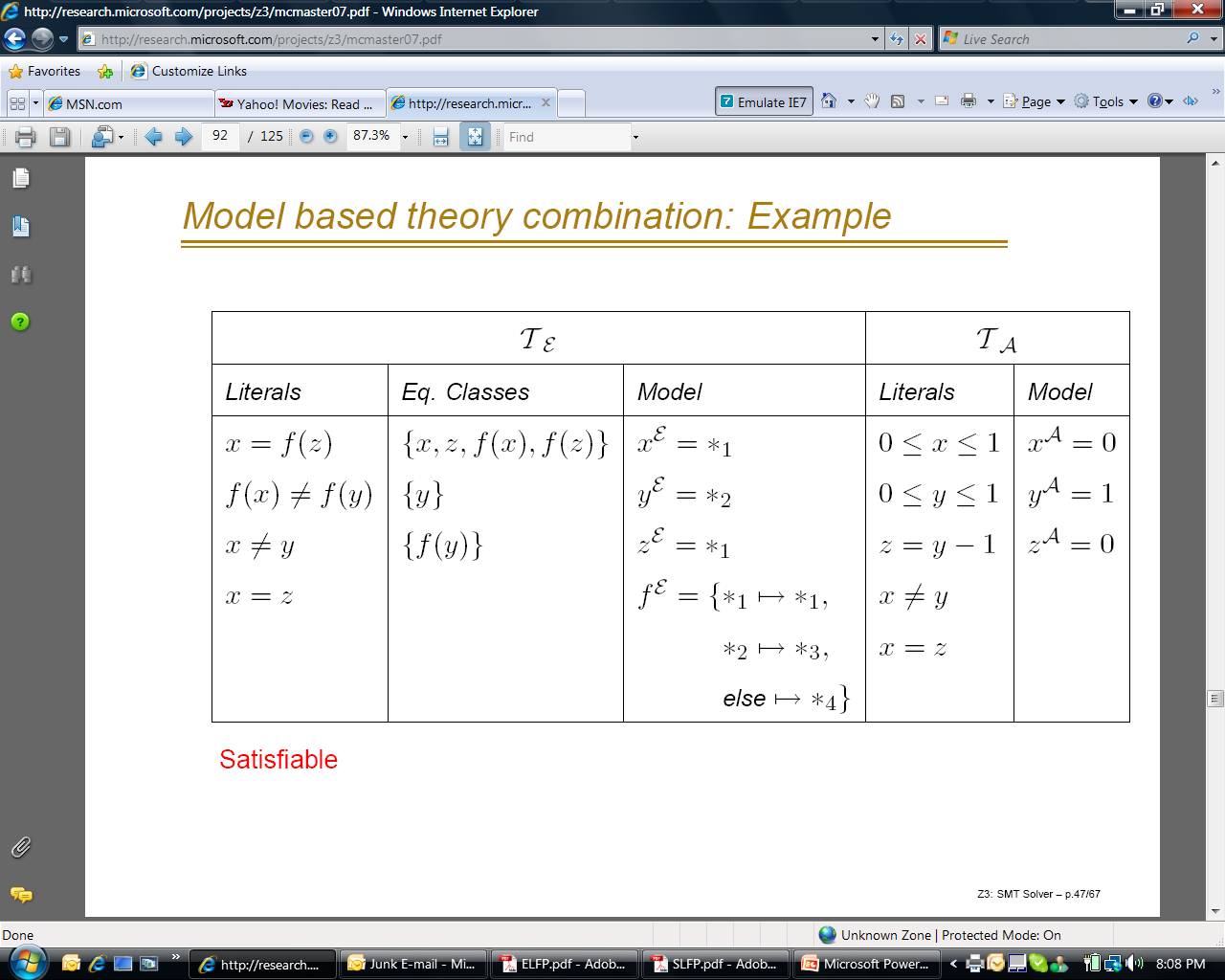